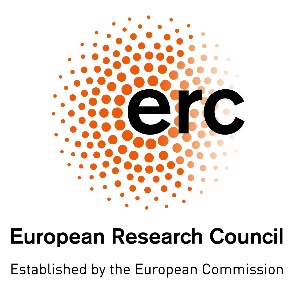 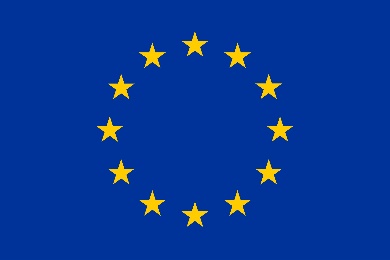 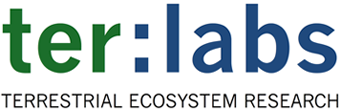 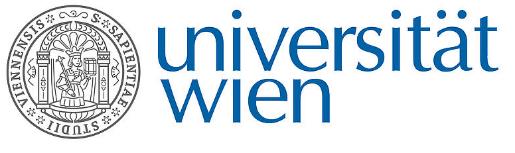 Arbuscular mycorrhizal fungi and their associated plant communities jointly respond to long-term nutrient deficiencies in a managed grassland
Kian Jenab1, Lauren Alteio 1, Ksenia Guseva1, Stefan Gorka1, Sean Darcy1, Lucia Fuchslueger1, Alberto Canarini1, Victoria Martin1, Julia Wiesenbauer1, Felix Spiegel1, Bruna Imai1, Hannes Schmidt1, Karin Hage-Ahmed2, Erich M. Pötsch3, Andreas Richter1, Jan Jansa4, and Christina Kaiser1
1Centre for Microbiology and Environmental Systems Science, University of Vienna, Vienna, Austria.
2Department of Crop Sciences, Institute of Crop Protection, University of Natural Resources and Life Sciences, Vienna, Austria
3Agricultural Research and Education Centre, Raumberg-Gumpenstein, Irdning, Austria
4Laboratory of Fungal Biology, Institute of Microbiology of the Czech Academy of Sciences, Prague, Czech Republic
Email : kian.jenab@univie.ac.at
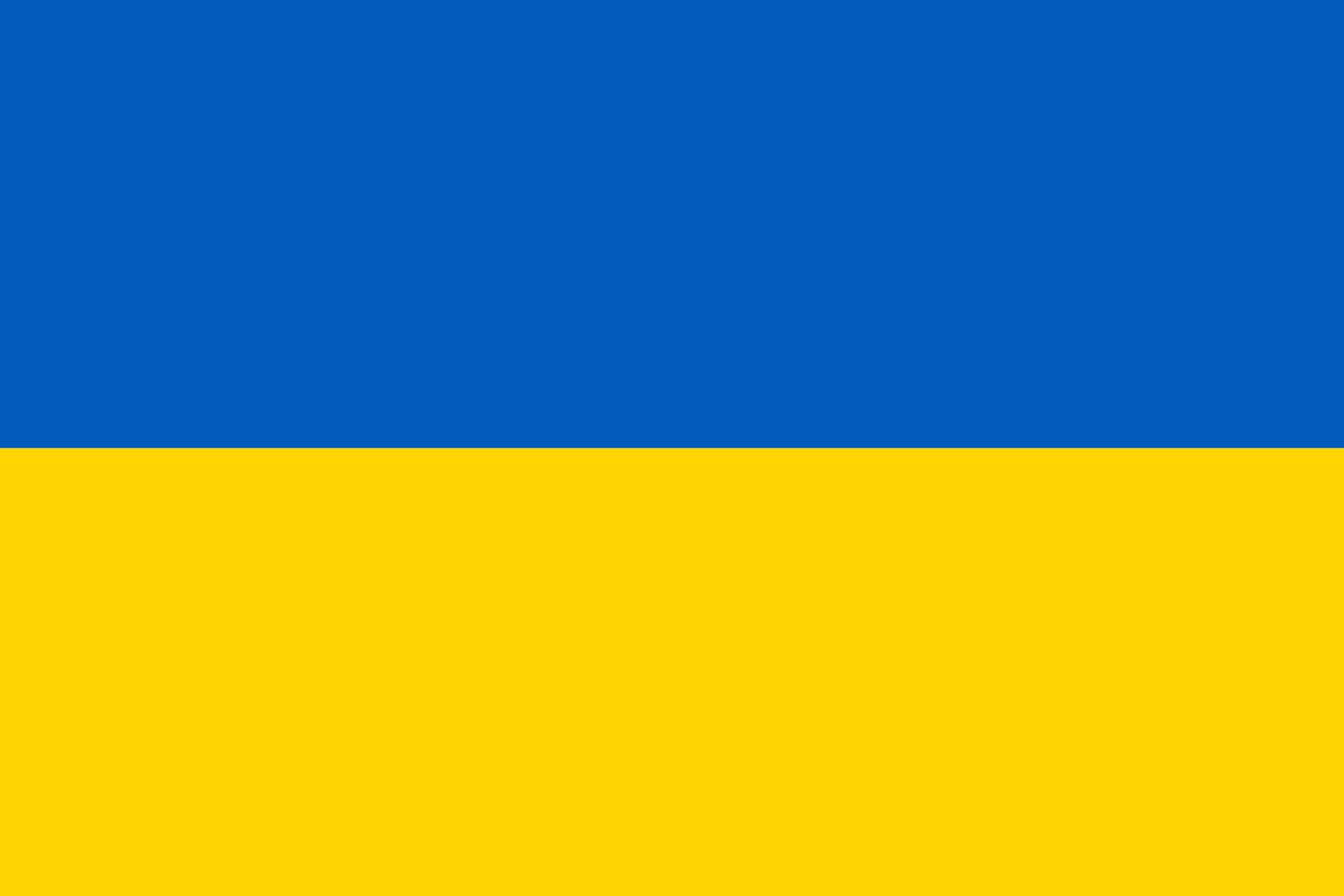 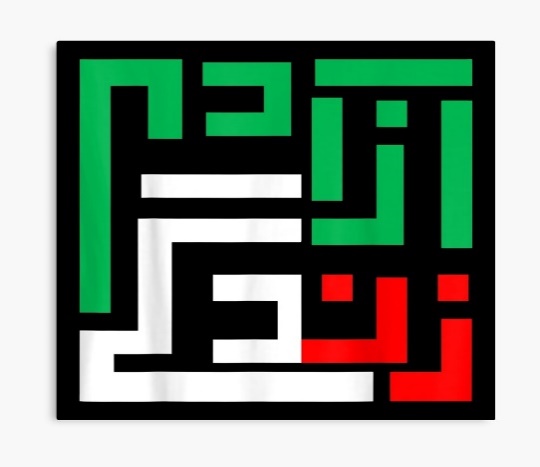 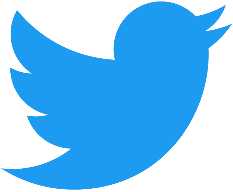 kian_jenab
Arbuscular mycorrhizal (AM) Fungi and Nutrient Availability
AM fungal community composition could respond to nutrient availability

Phosphorus availability:
Improve plant growth in P-limited soil because their extraradical hyphal networks have better access to immobile inorganic P

Phosphorus increases the AM fungi species producig higher amount of extraradical hyphae

Nitrogen availability:
Several contradictory reports regarding N delivery to plants by AM fungi under N deficiency

N could indirectly affected AM fungal community composition by decreasing soil pH and increasing plant N:P ratio

Potassium availability:
Unfortunatly, it has been neglected so far!
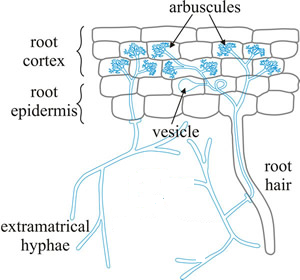 Arbuscular Mycorrhiza (AM)
Moore, D., Robson, G.D. and Trinci, A.P., 2020. 21st century guidebook to fungi. Cambridge University Press.
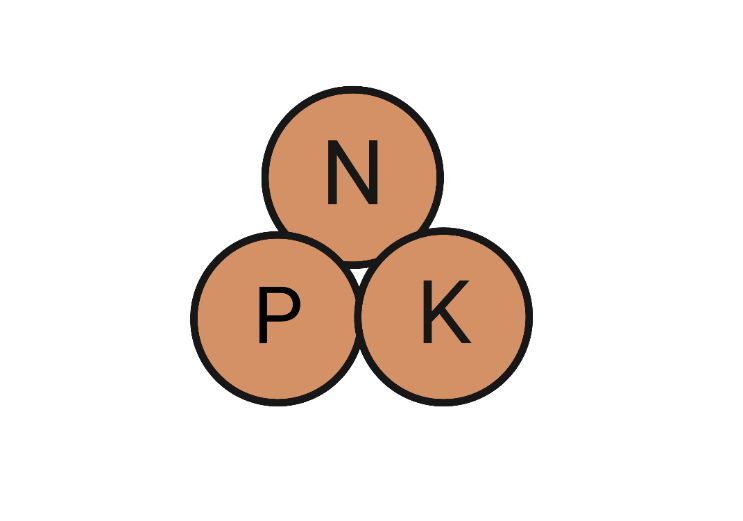 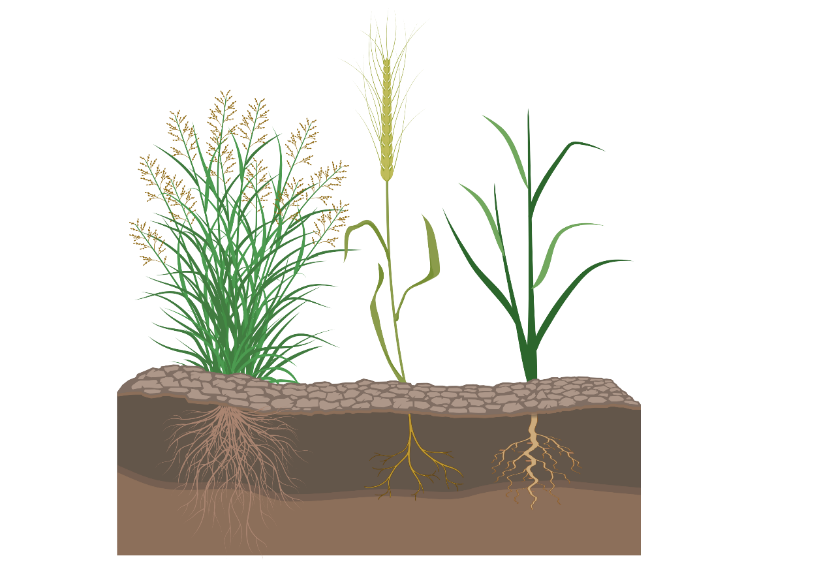 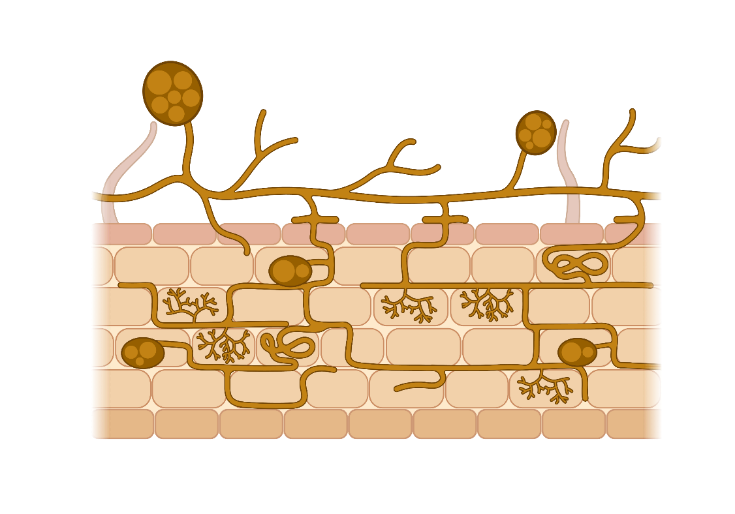 Research question:
How is combined response of AM fungi (belowground) and plant (aboveground) community compositions to long-term nutrient deficiency in a managed grassland?
Long-Term Nutrient Deficiency Experiment in a managed grassland
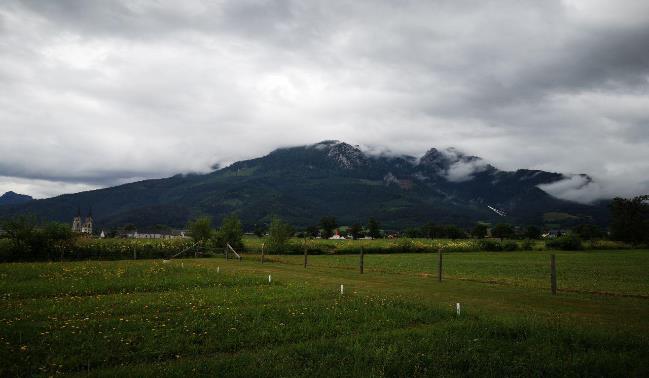 Located in Admont, Austria
Starting date: 1946 
Experimental design: 24 fertilization treatments with different combinations of N,P, K or unfertilized
Management: hay meadow, three cuts per year
Continuous biomass removal in combination with selected or missing nutrient fertilization:
 Strong long-term nutrient deficiencies in N, P and K
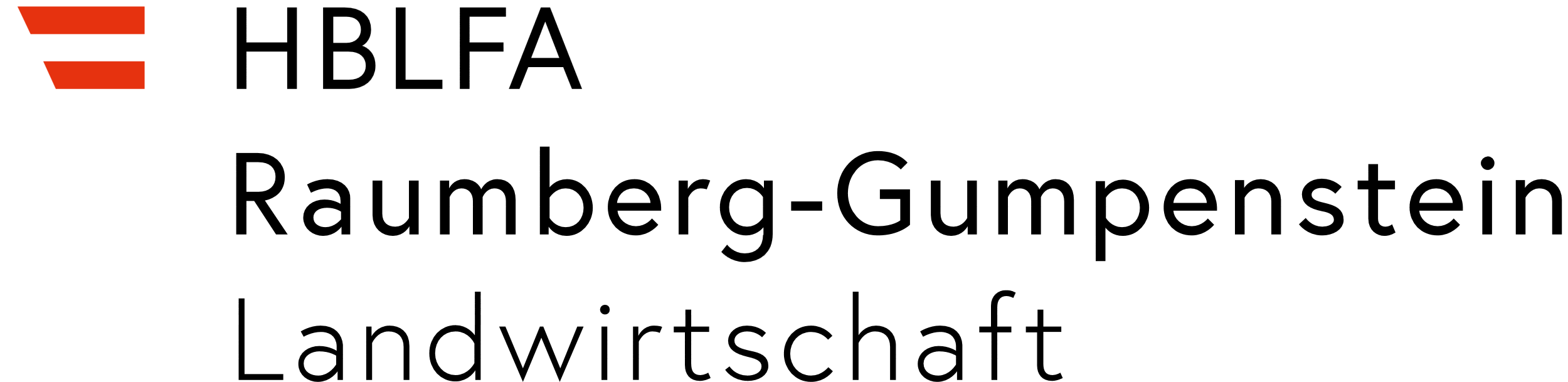 Nutrient Deficiency Treatments
Control (NPK fertilized) (N+P+K)

2. Deficient (no fertilizer) (Unfertilized)

3. P deficiency (NK fertilized) (N+K)

4. K deficiency (NP fertilized) (N+P)
5. N deficiency (PK fertilized) (P+K)
6. NK deficiency (P fertilized) (p)

7. NP deficiency (K fertilized) (K)

8. KP deficiency (N fertilized) (N)
Measuring AM fungal and plant community composition
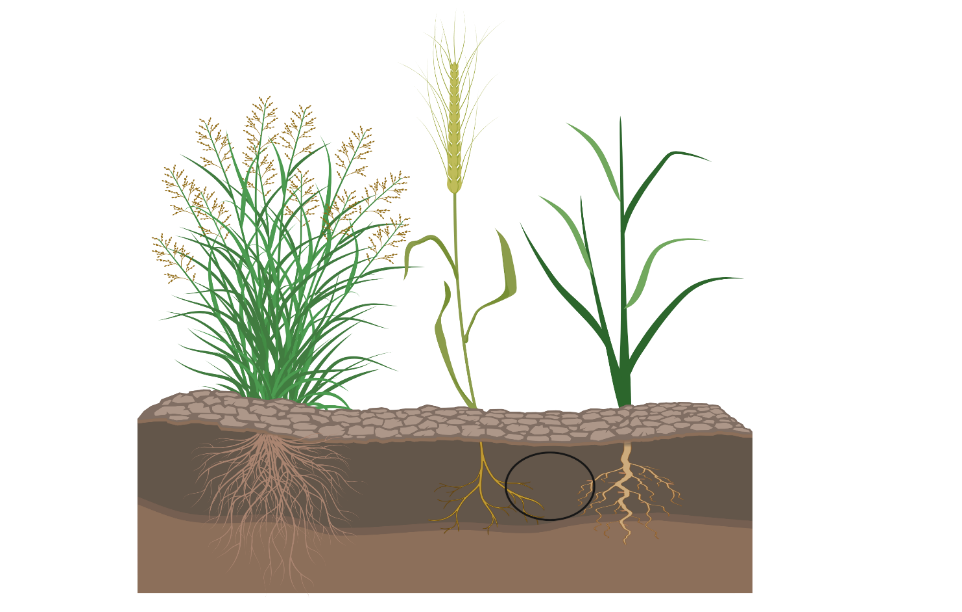 Soil samples (AM fungal hyphae and spores)
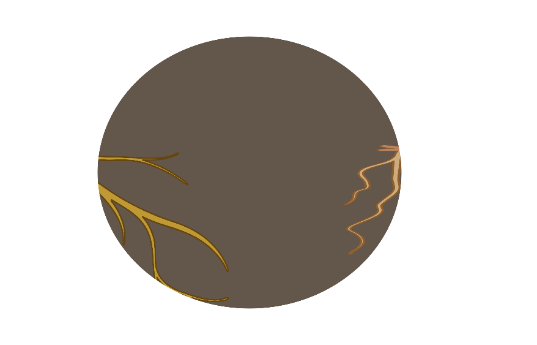 Root samples (AM fungi colonizing roots and their host plants)
AM fungal community composition

RNA and DNA-based amplicon sequencing (18S rRNA region )

WANDA-IL and AML2-IL primers
Plant Community composition

Recording plant coverage visually (Based on the report in 2015)

2. DNA amplicon sequencing of the rbcL (RuBisCo large subunit) gene region (Collected root samples)
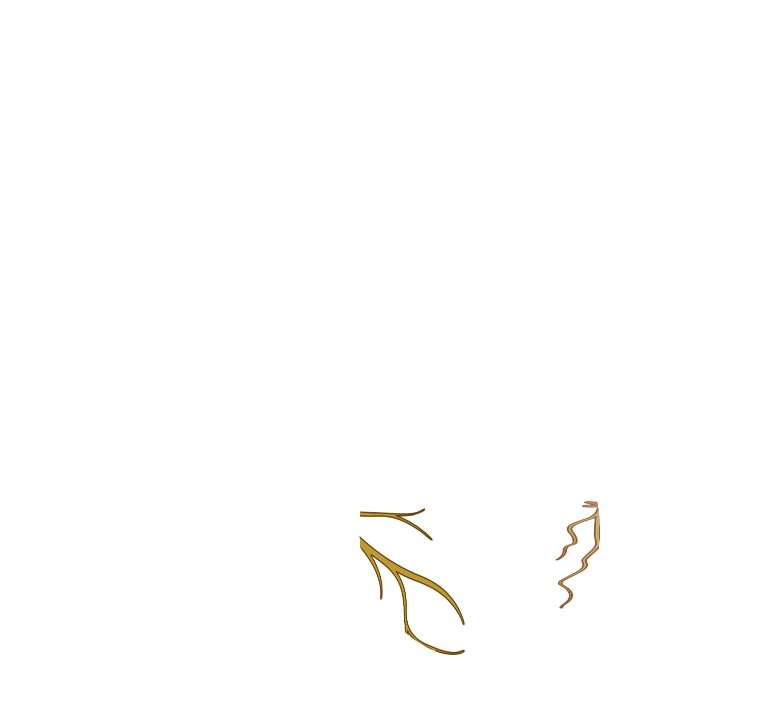 AM fungal community composition
Root (DNA) Samples
Soil (RNA) Samples
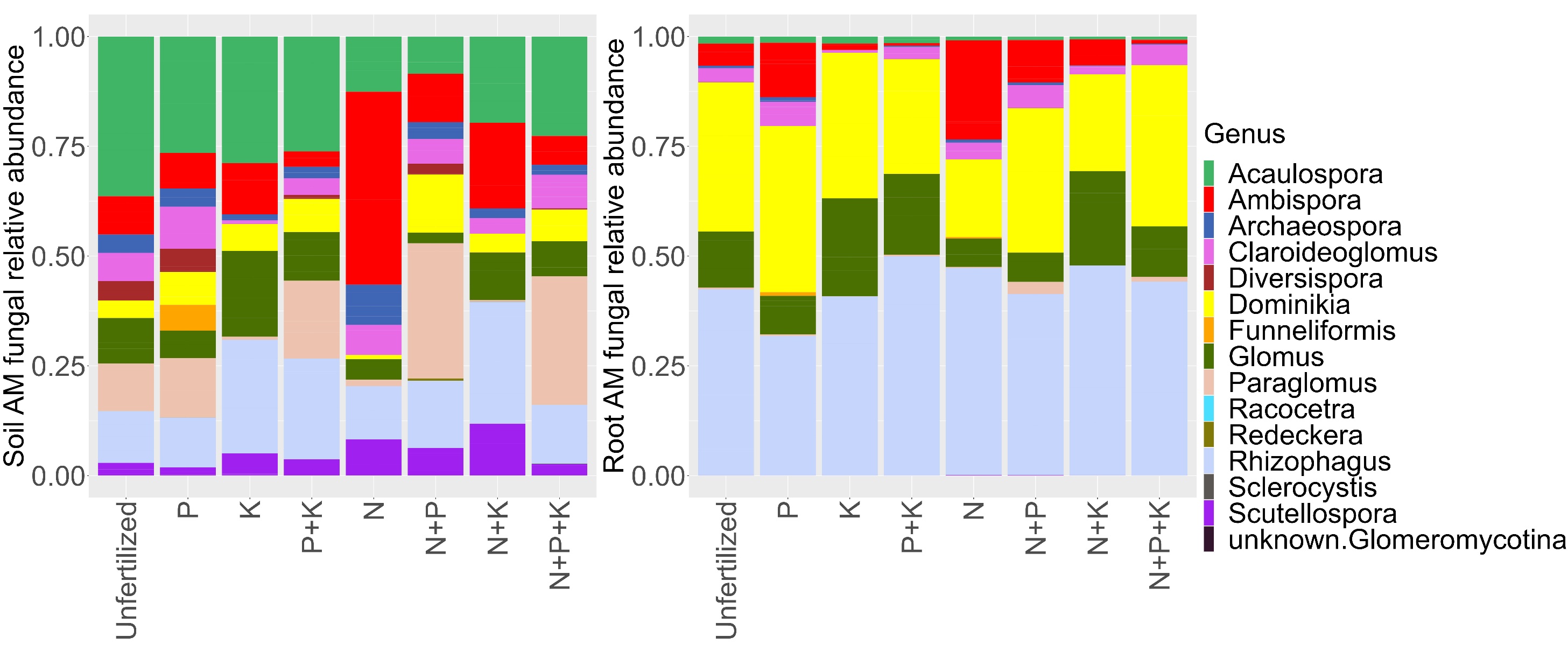 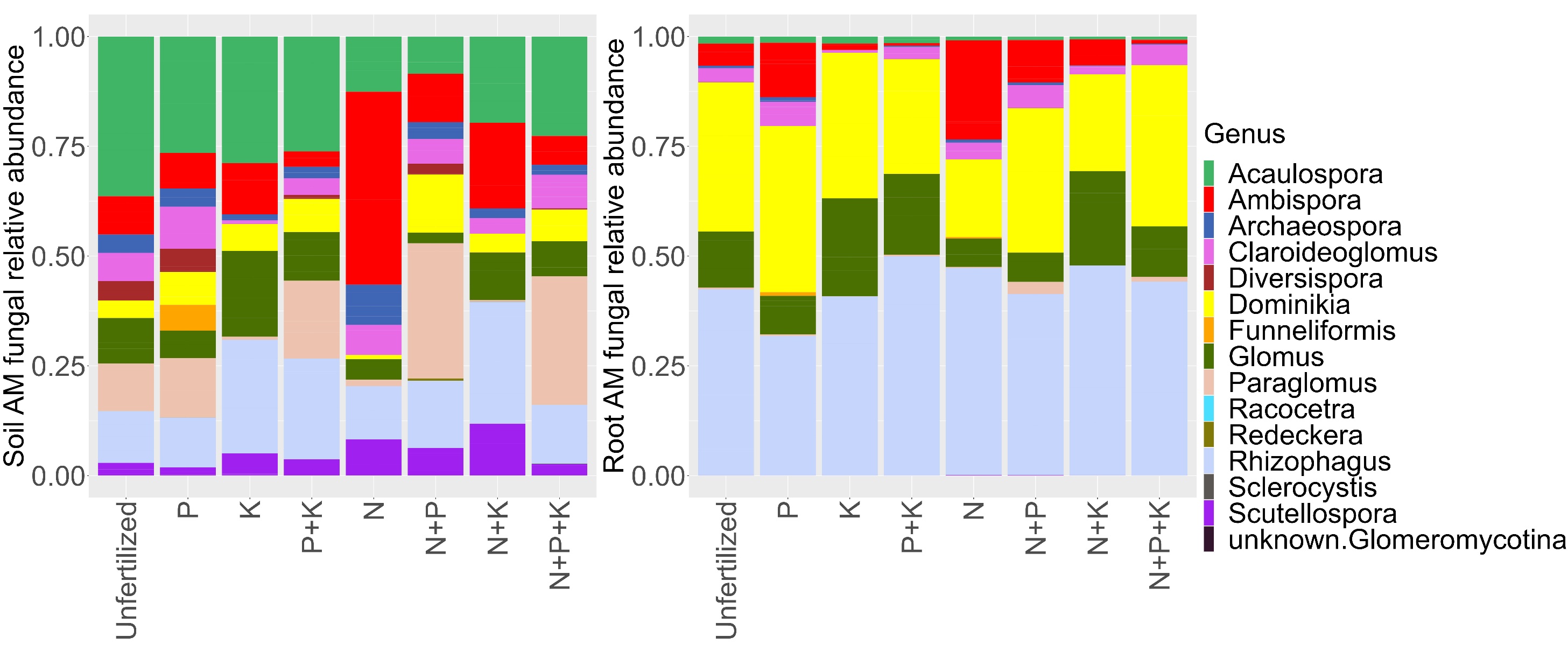 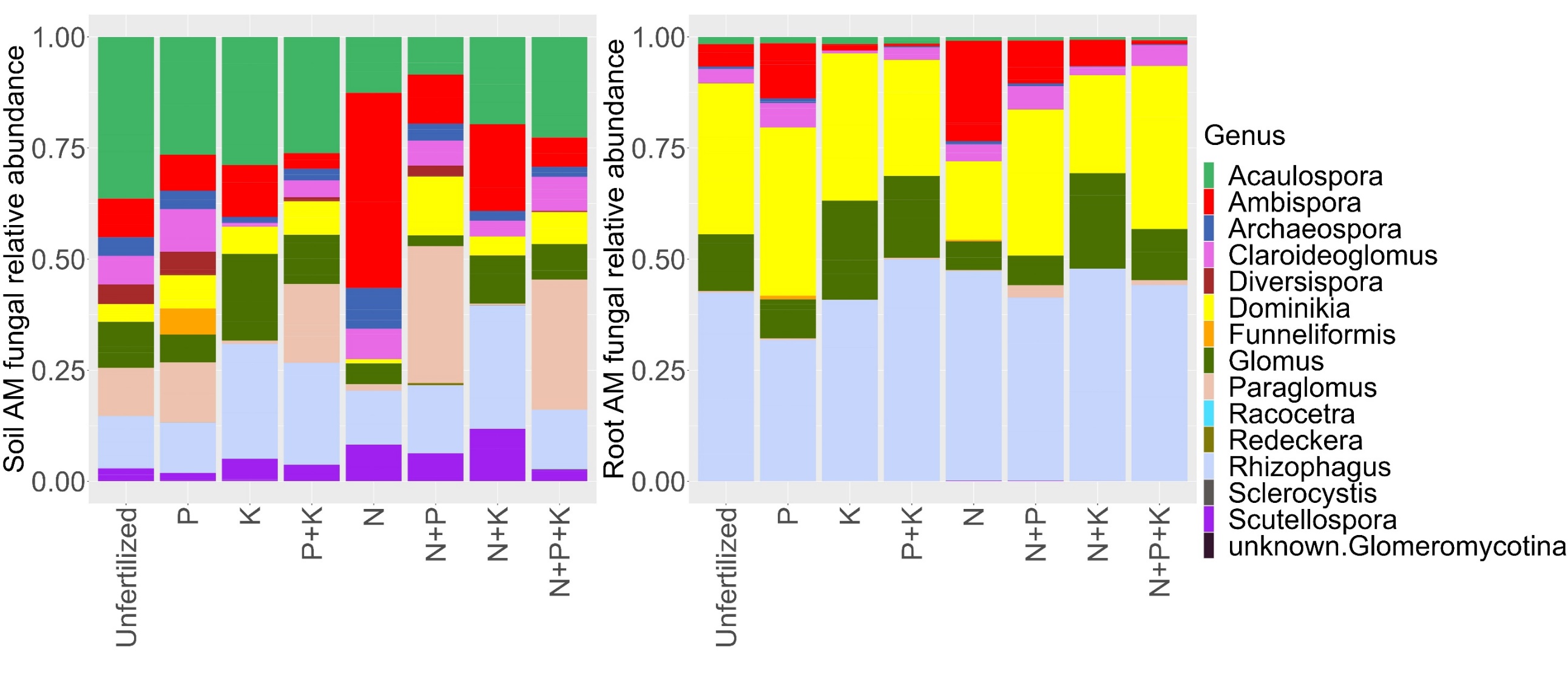 [Speaker Notes: K enriched: Glomus and rhizophagus
N def: Acaulospora
N enriched: Ambispora]
Why is AM fungi community composition so different between roots and soils?
Fungi with different growth strategies may be represented differently in soil and roots
Shown in Glomeraceae
Shown in Gigasporaceae
Conservative growth strategy

Short-distance hyphae in soil
Large infected regions in roots
 
 likely overrepresented in root samples
Explorative growth strategy

Long-distance hyphae in soil
Small infected regions in roots

likely overrepresented in soil samples
Parniske, Nature Reviews Microbiology, 2008
AM fungal community composition: Glomeraceae are overrepresented in root samples
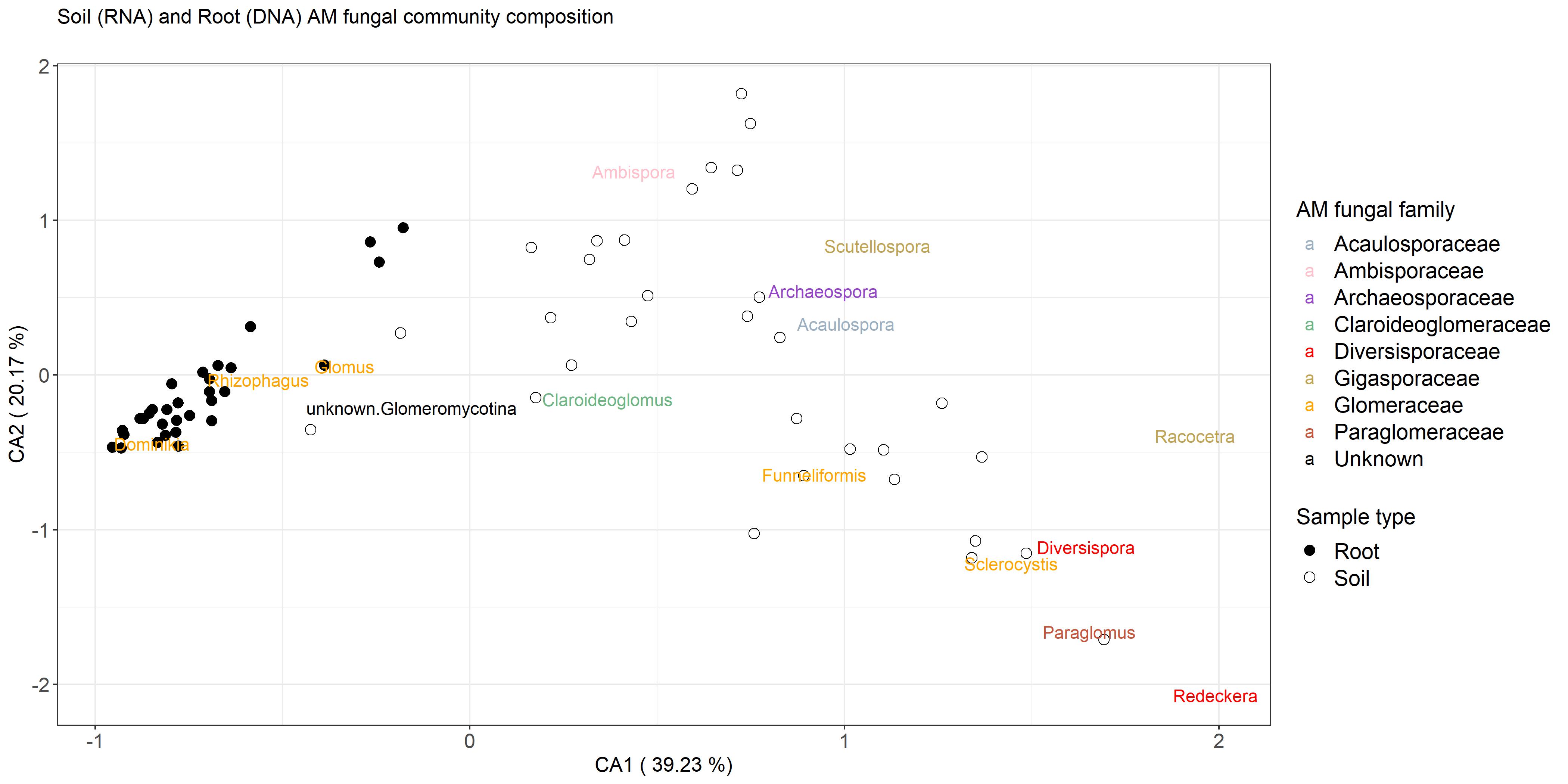 PERMANOVA
Sample type: P<0.01
AM fungal community composition in soil
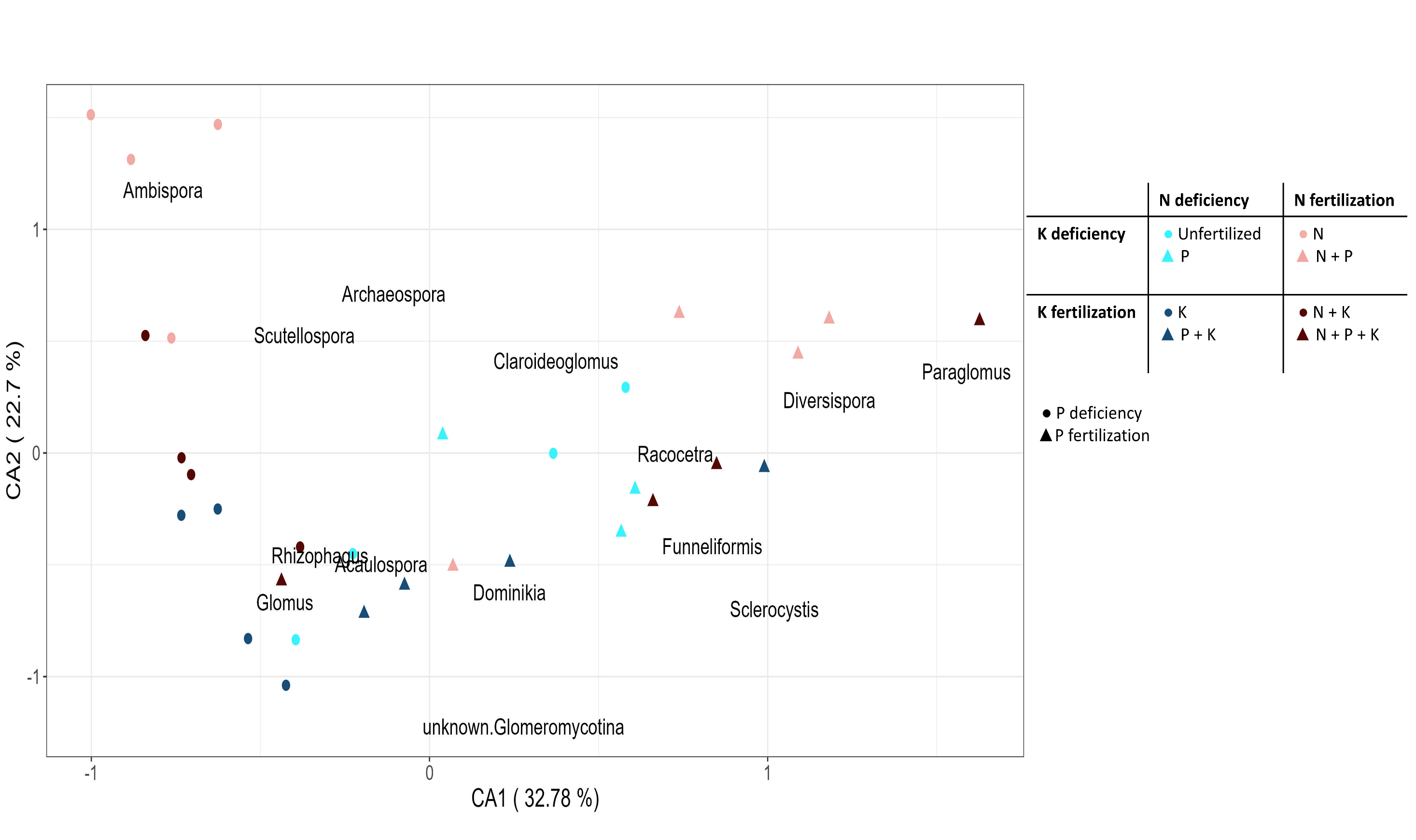 P-deficient
Mostly N+P together
Mostly N-deficient
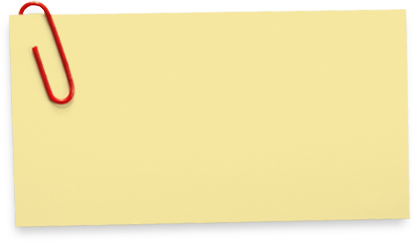 N and P affected soil AM fungal community composition
PERMANOVA
Nutrient deficiency: P<0.01
AM fungal community composition in roots
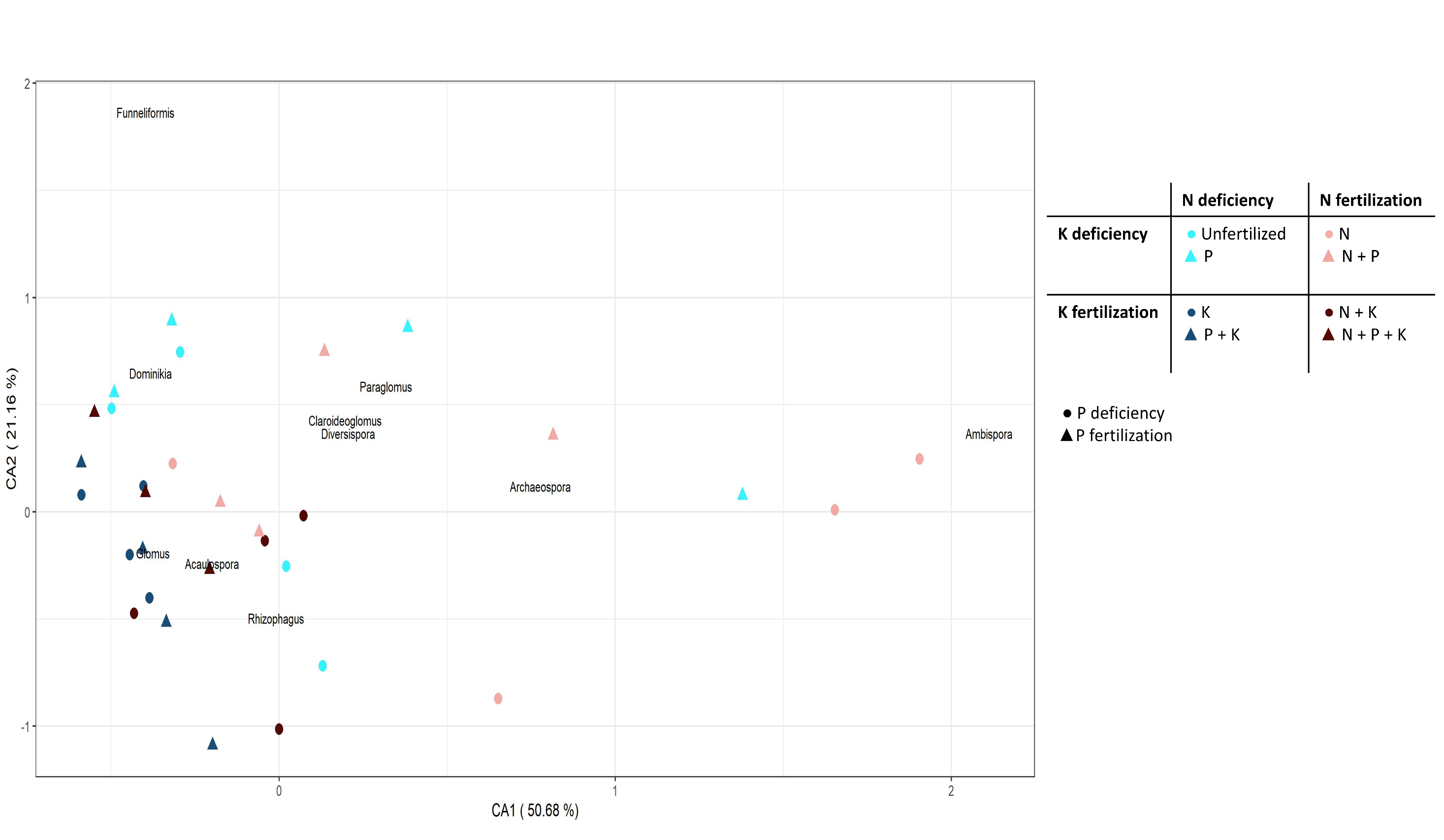 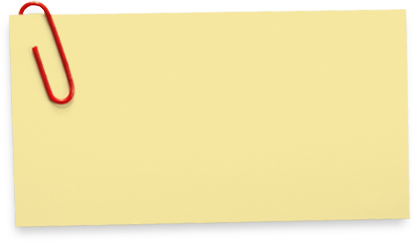 K affected root AM fungal community composition
K-deficient
K-fertilized
PERMANOVA
Nutrient deficiency: P<0.01
Aboveground Plant community composition
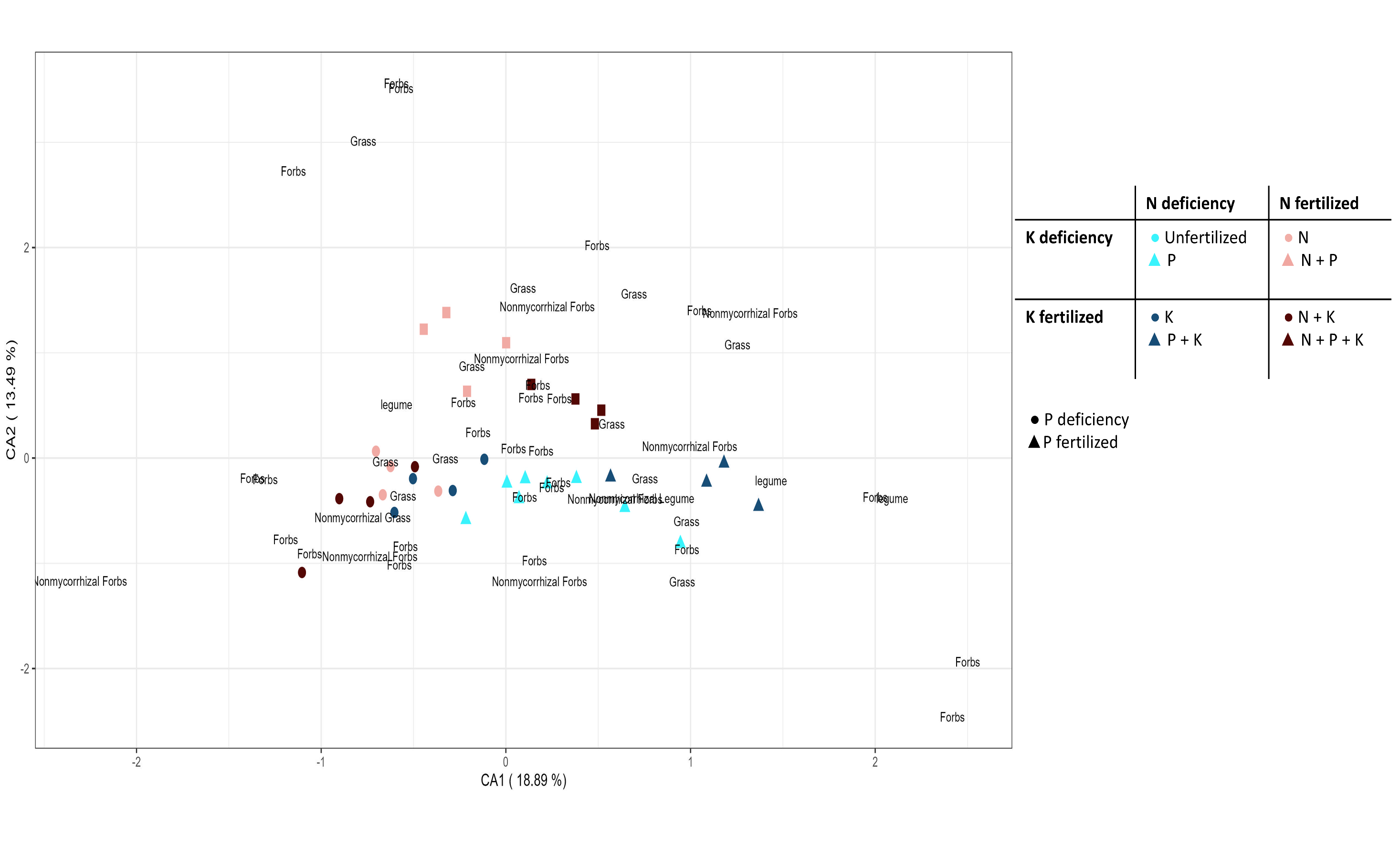 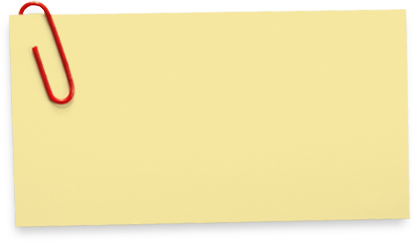 N and P affected plant community composition (similar to soil AM fungal community composition)
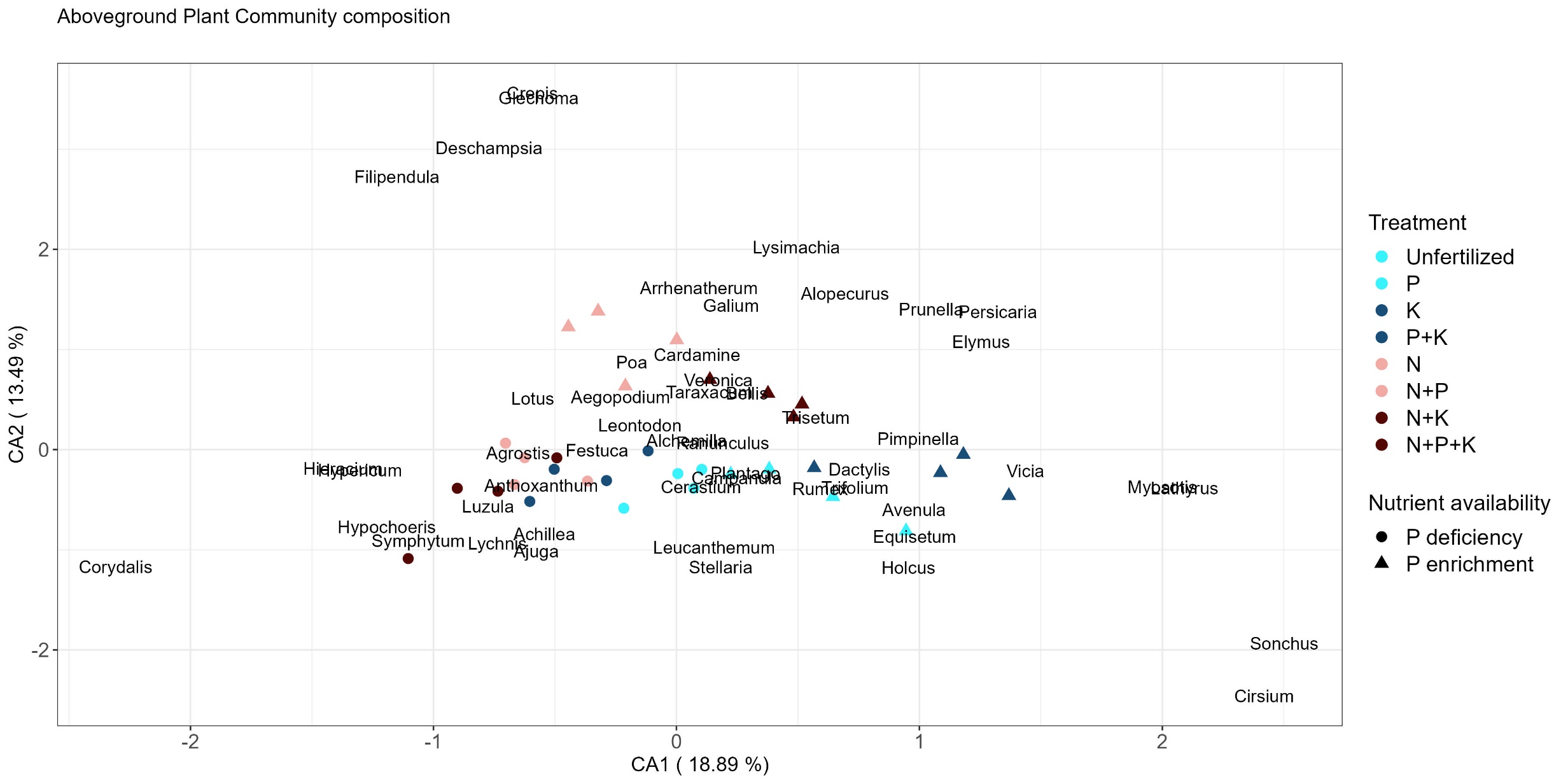 N+P fertilized
P-deficient
N-deficient
PERMANOVA
Nutrient deficiency: P<0.001
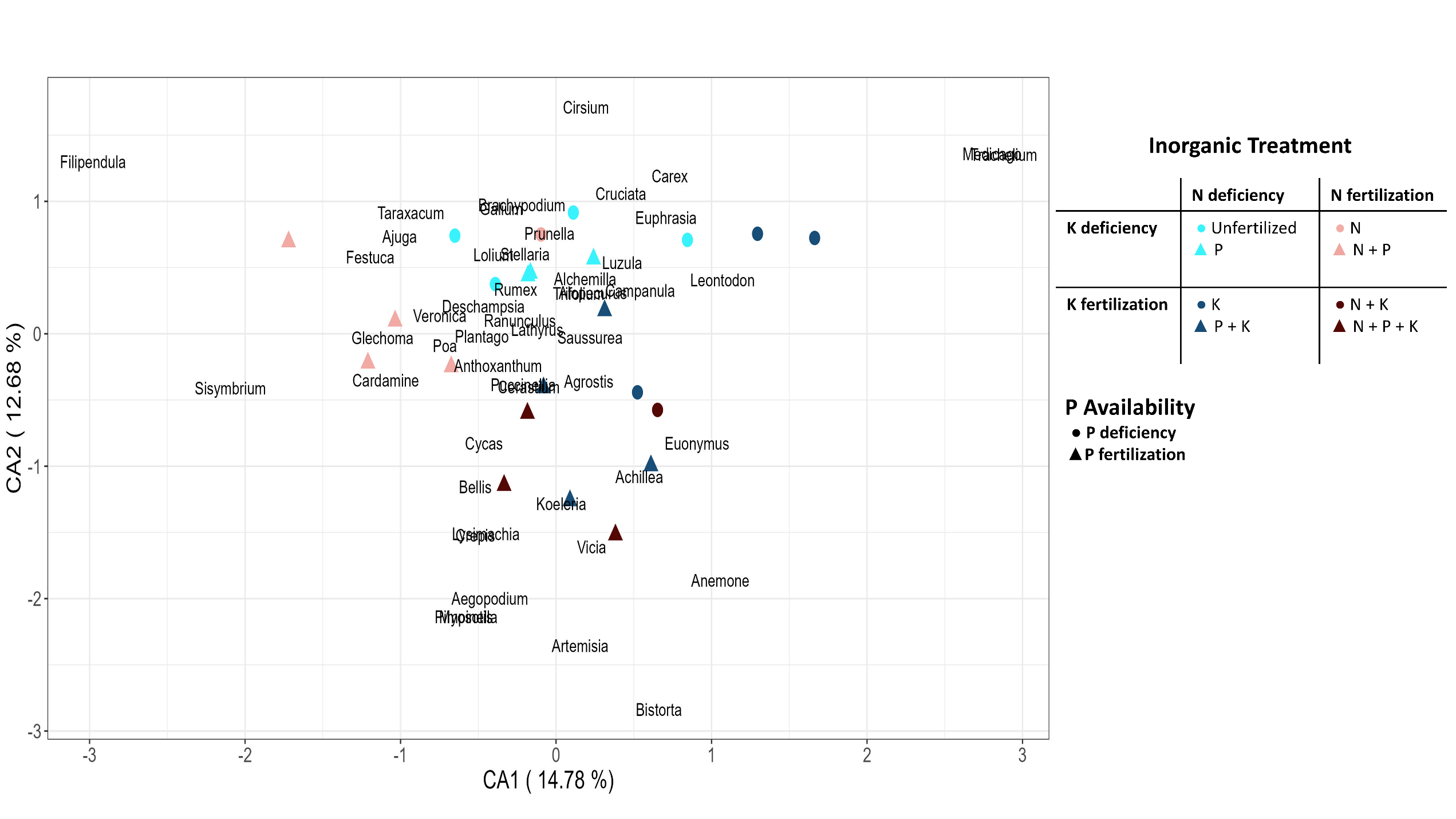 rbcL Plant community composition
K-deficient
K-fertilized
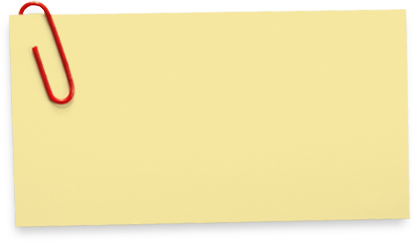 K affected rbcL plant community composition! (similar to root AM fungal community composition)
PERMANOVA
Nutrient deficiency: P<0.05
Aboveground plant community composition was affected by N and P
  Similar to soil AM fungal community composition
  Representative of all plants in the grassland 
  AM fungi Spores living in the past




However, rbcL plant community composition was influenced by K
  Similar to root AM fungal community composition
  Representative of plants we measured AM fungi colonizing in their roots
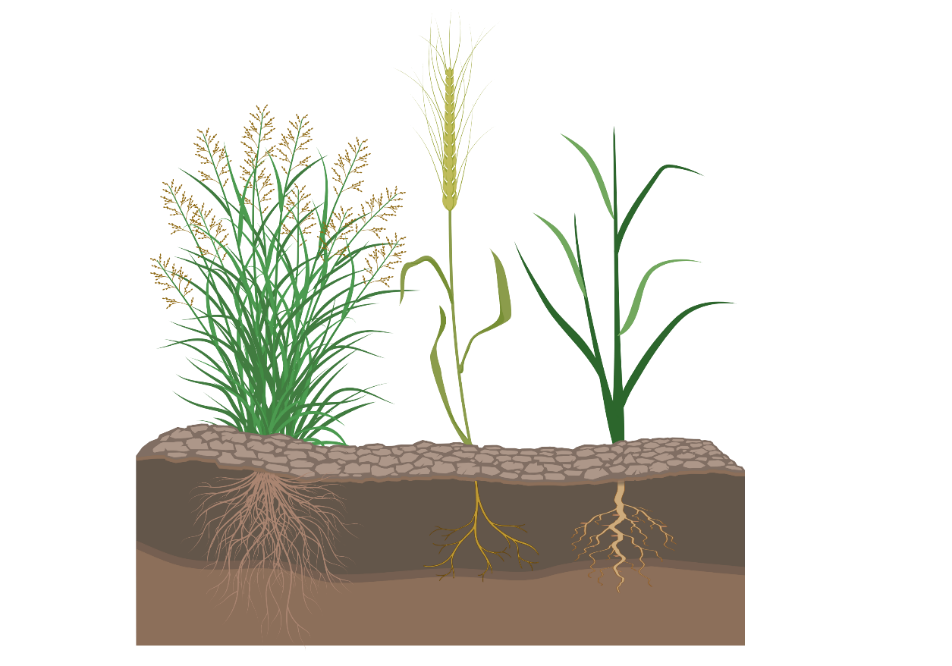 No significant correlation between soil and root AM fungal community compositions
Correlation between aboveground and rbcL plant communitiy composition
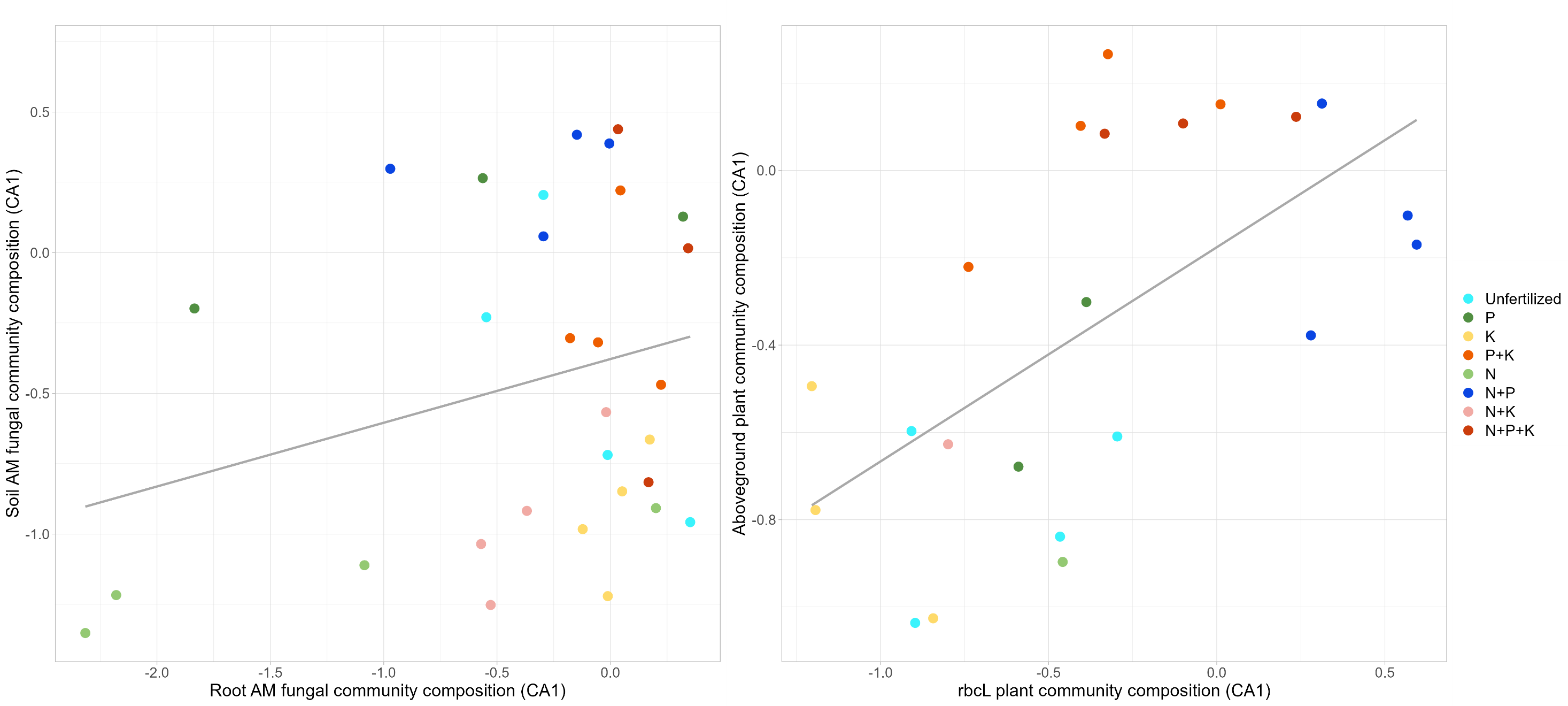 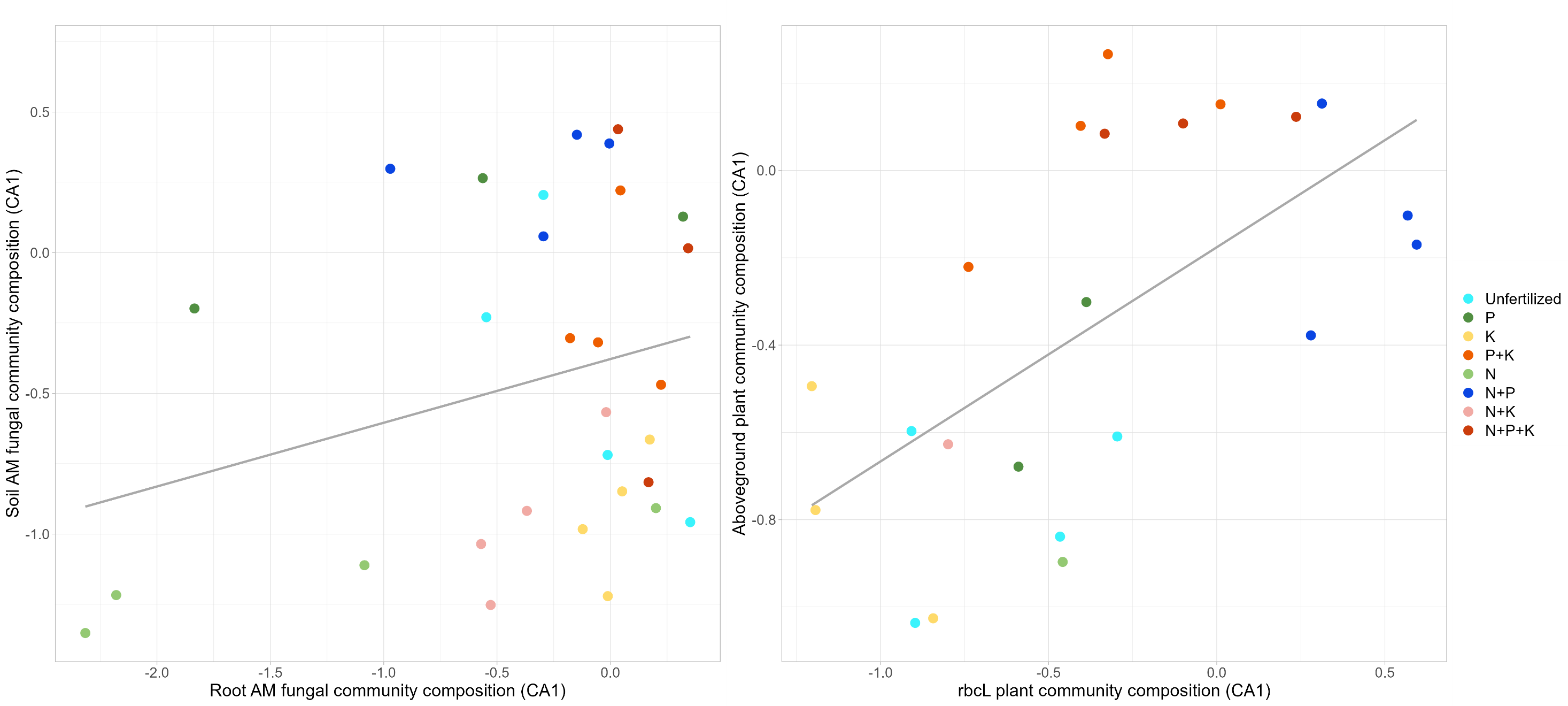 R2 = 0.04
P> 0.5
R2 = 0.34
P< 0.1
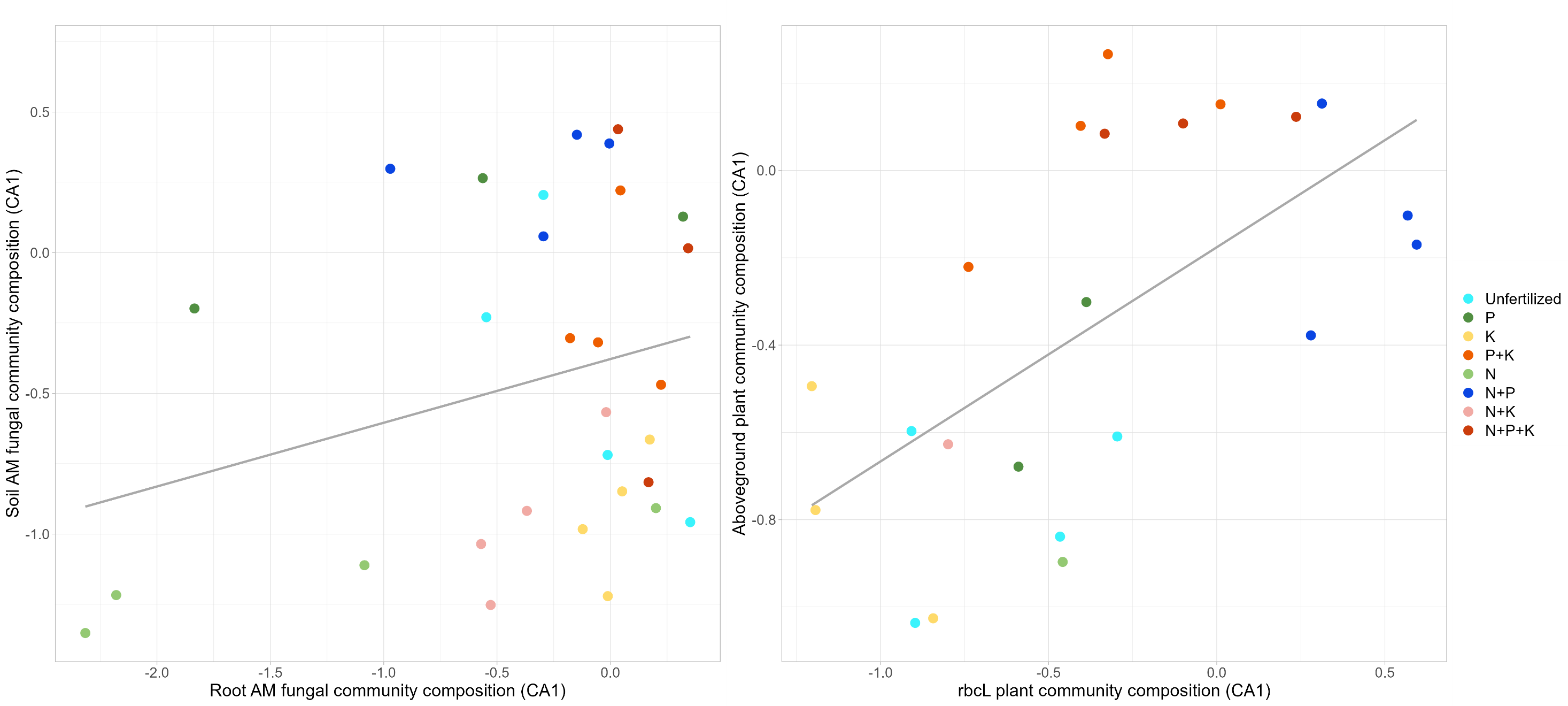 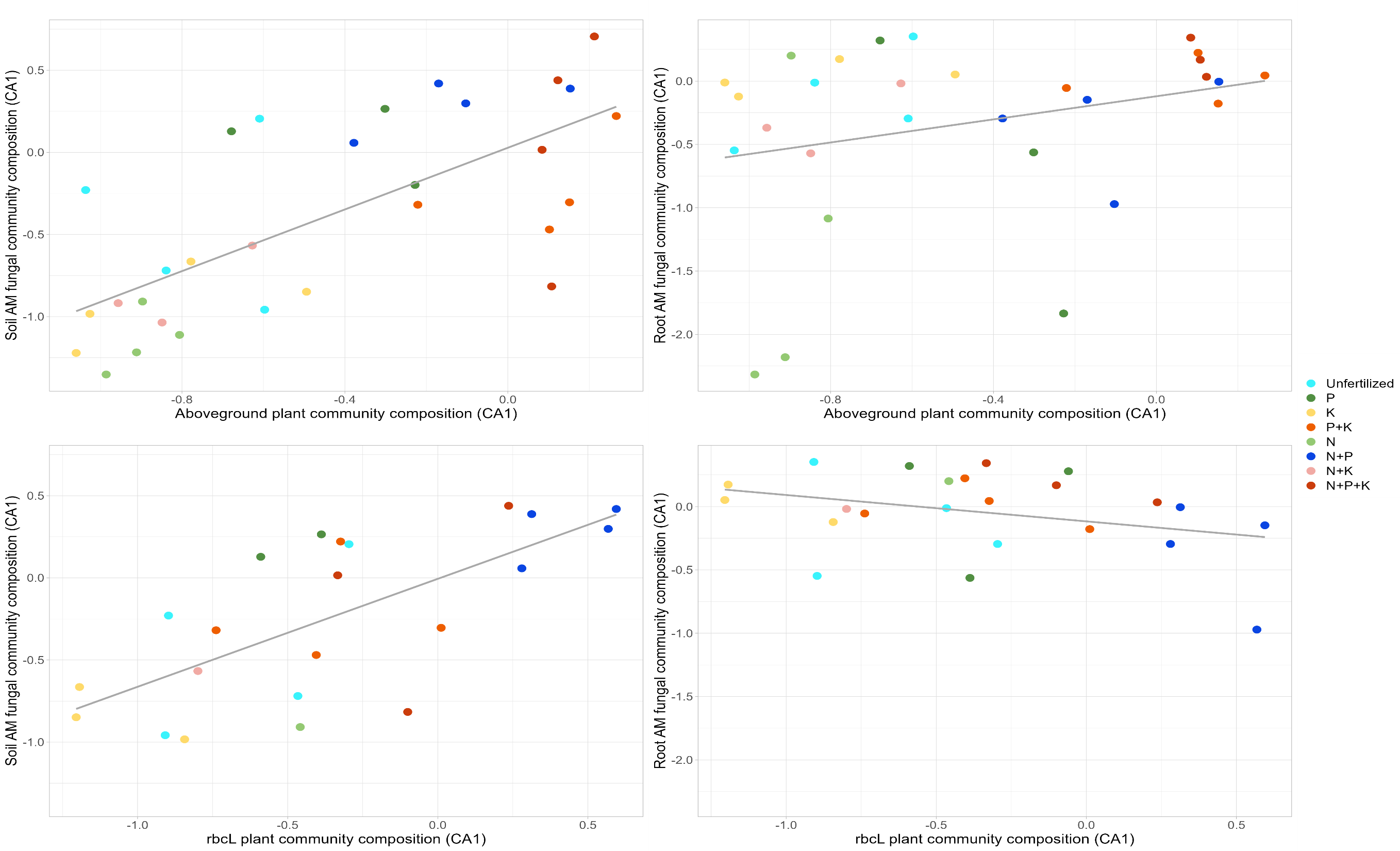 R2 = 0.48
P< 00.1
R2 = 0.05
P > 0.5
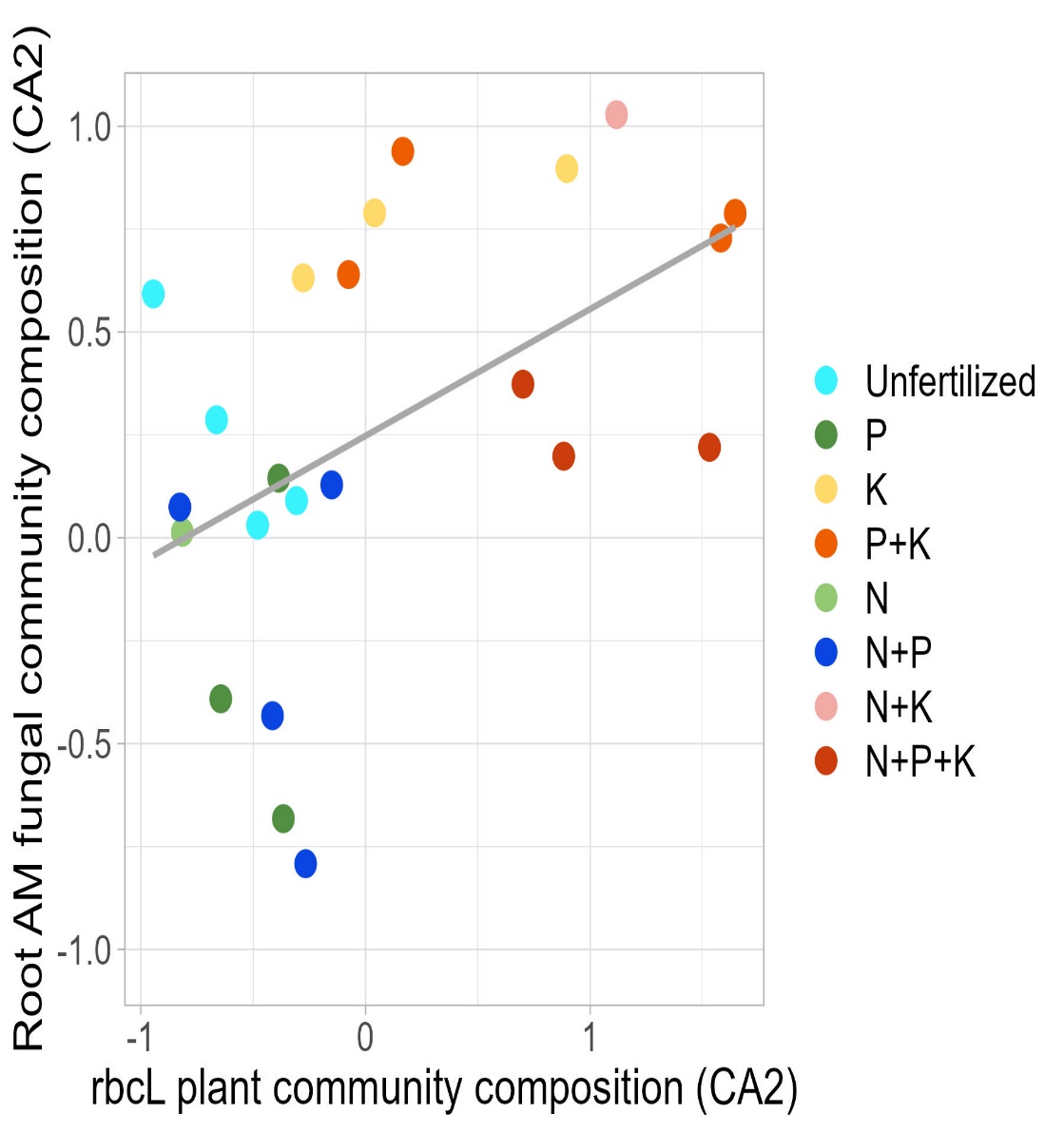 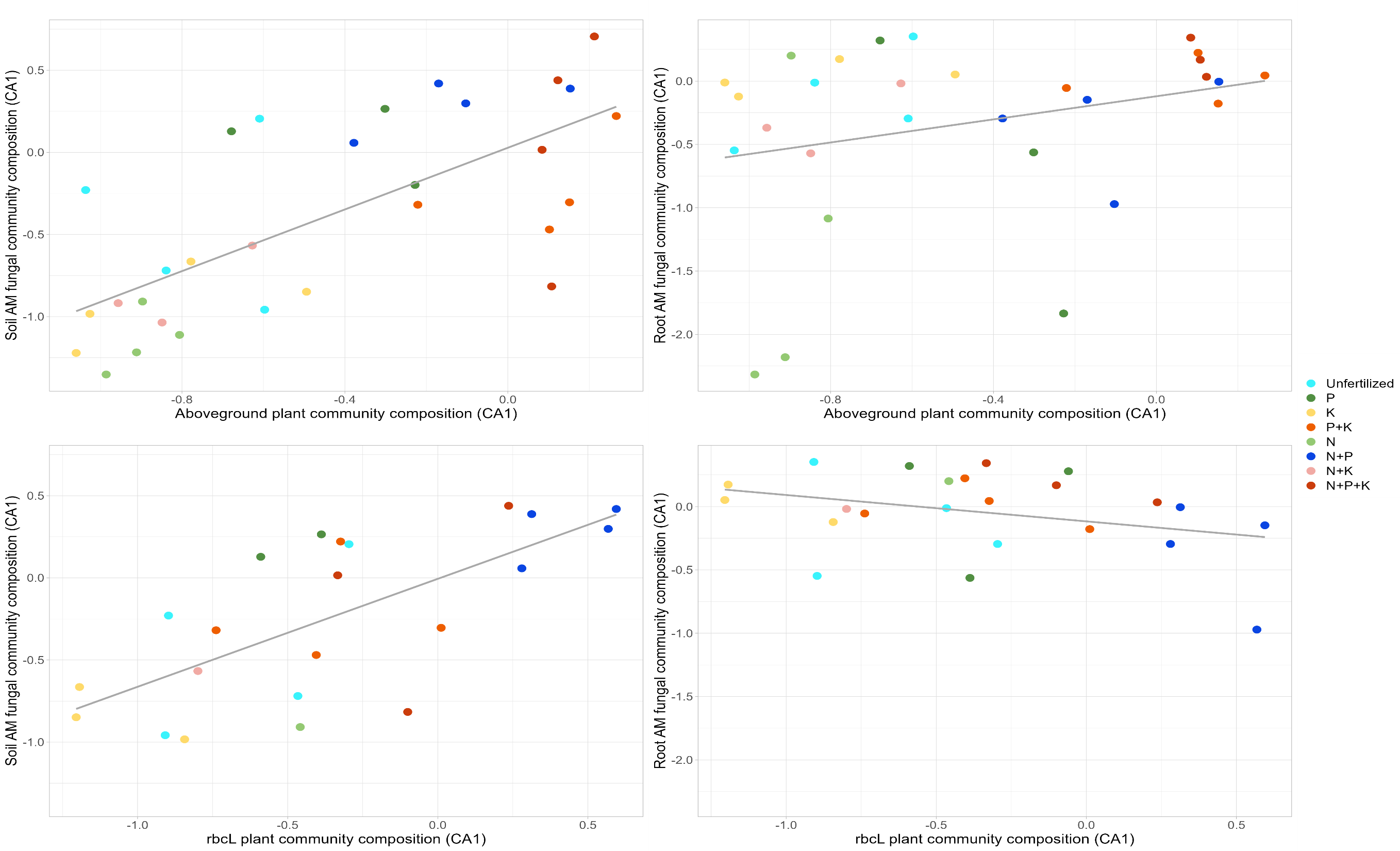 R2 = 0.45
P< 00.1
R2 = 0.07
P > 0.5
Stronger correlation of plant communitiy composition (both aboveground and rbcL) with soil AM fungal community composition than with root AM fungal community composition 

rbcL plant community composition have a correlation with root AM fungal community composition in CA2 scores
CA2
CA1
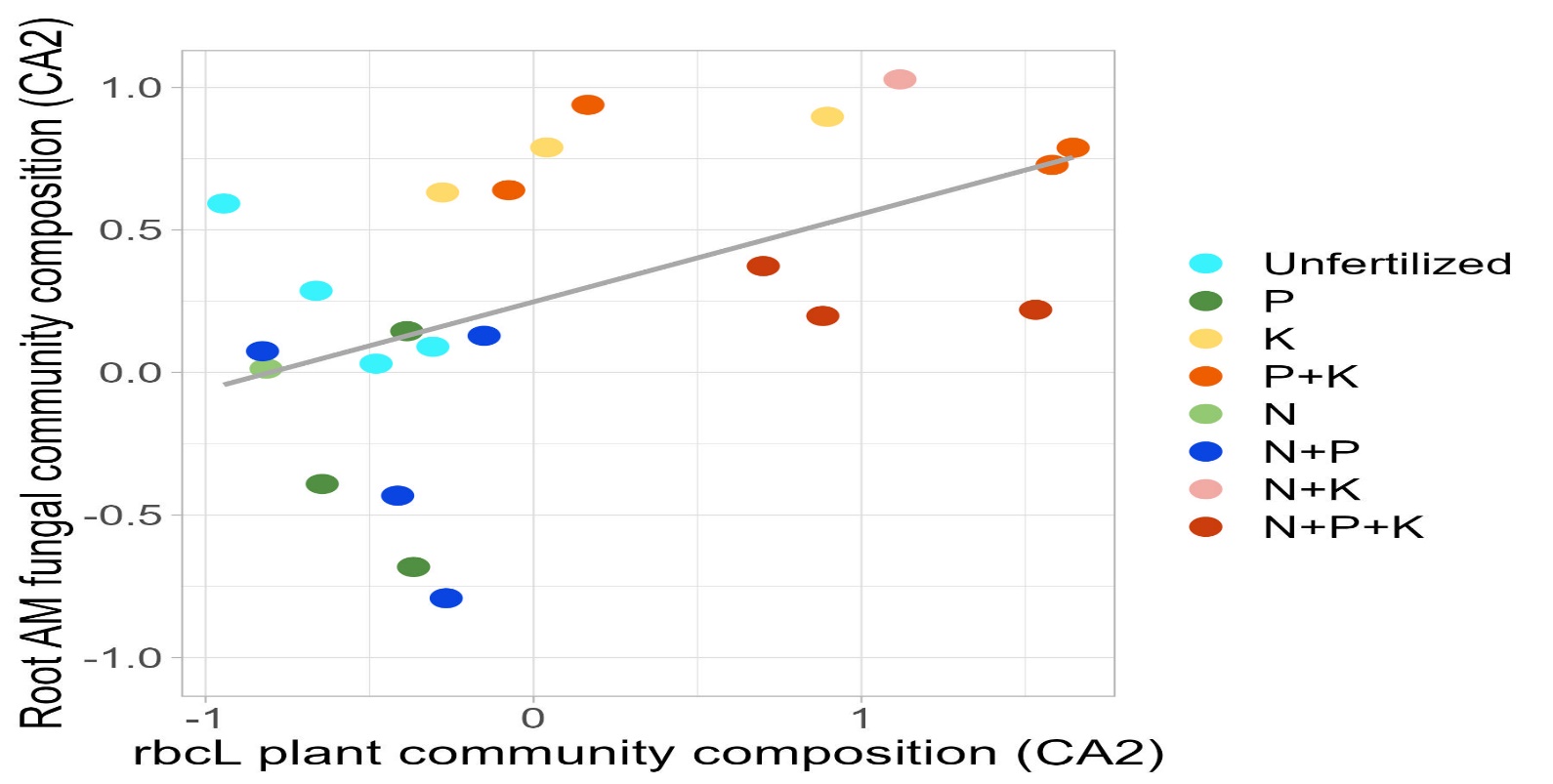 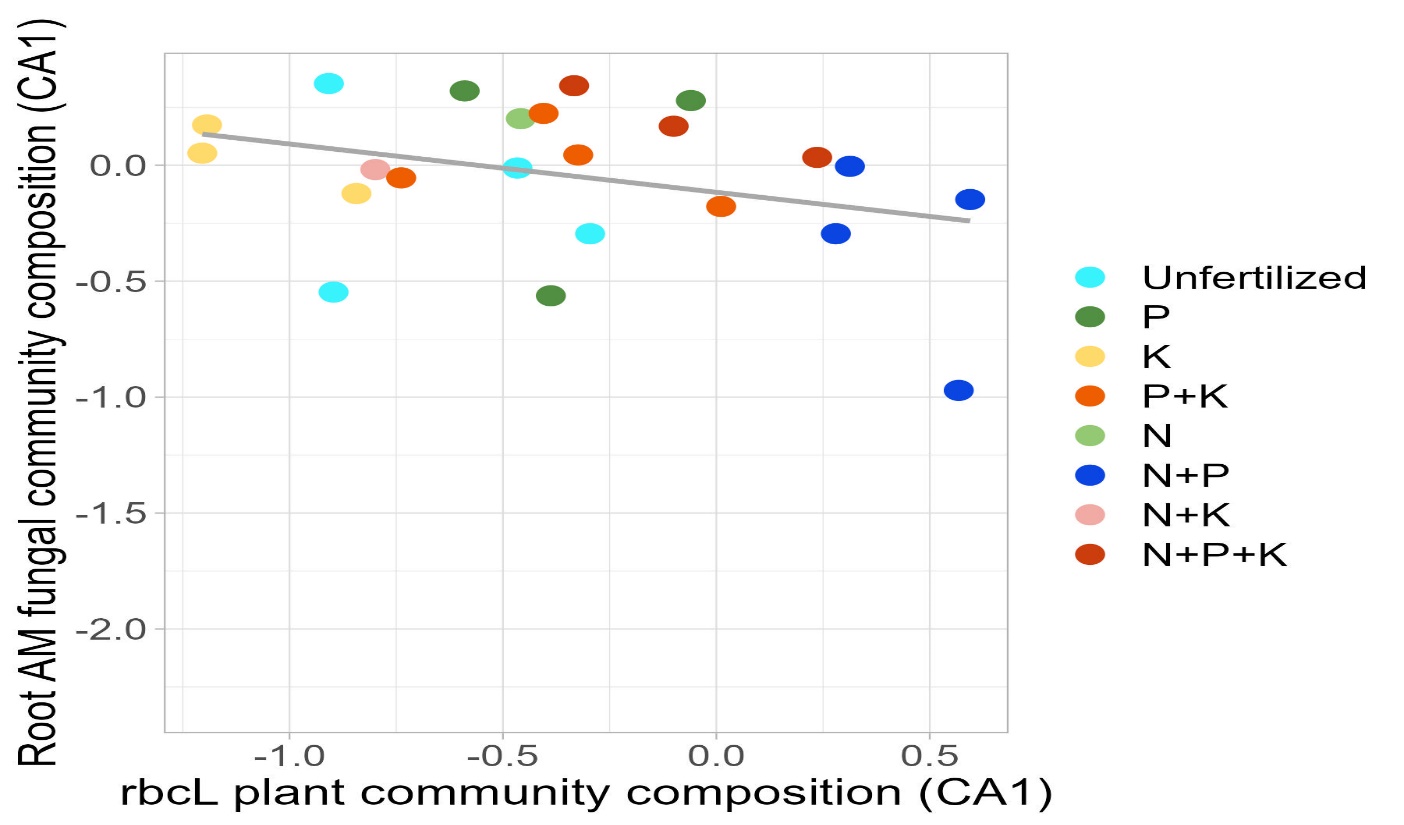 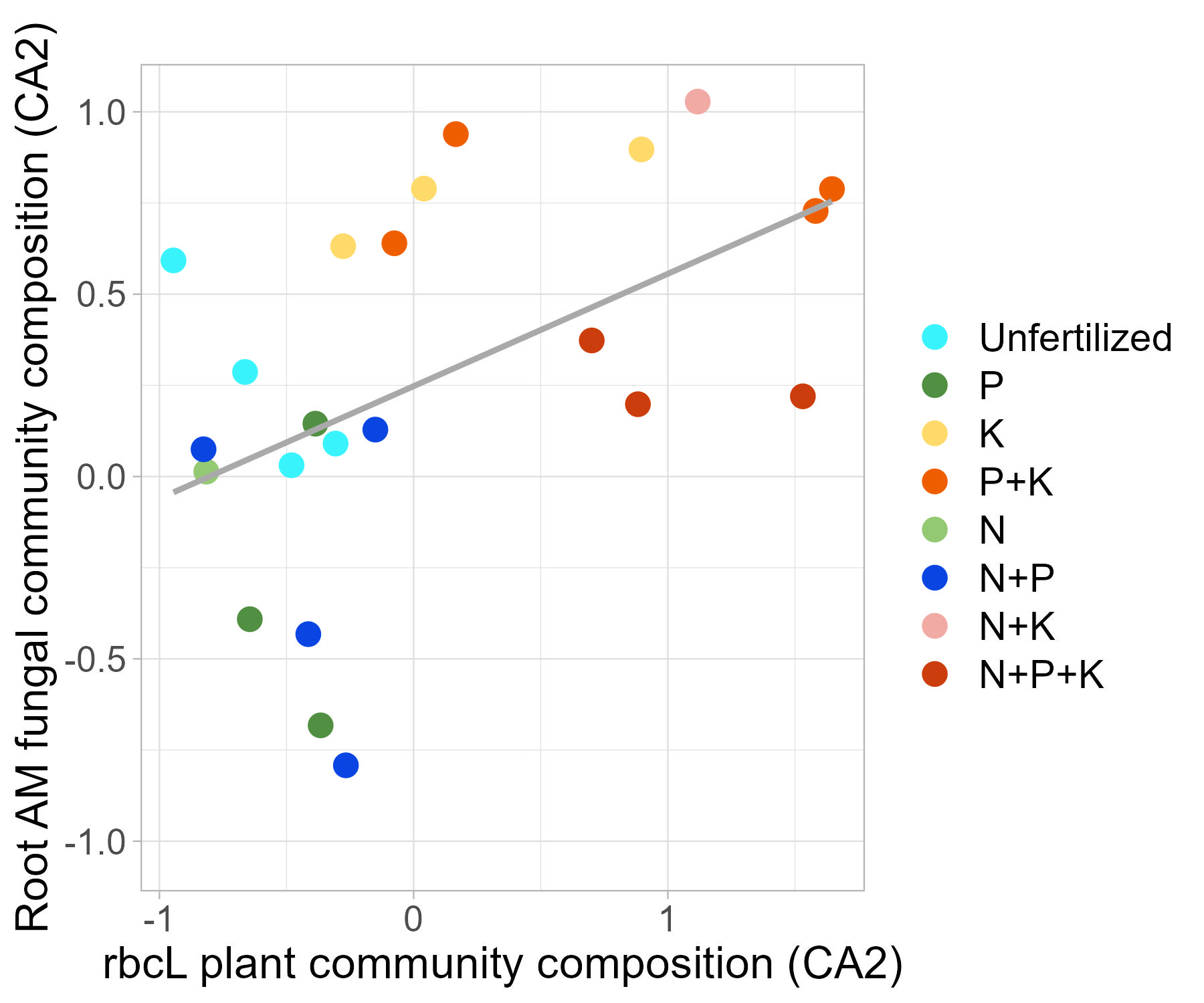 R2 = 0.21
P < 0.5
R2 = 0.07
P > 0.5
Bipartite Network between Soil and Root AM Fungal and Abovegroun plant communities
Soil Samples
Root Samples
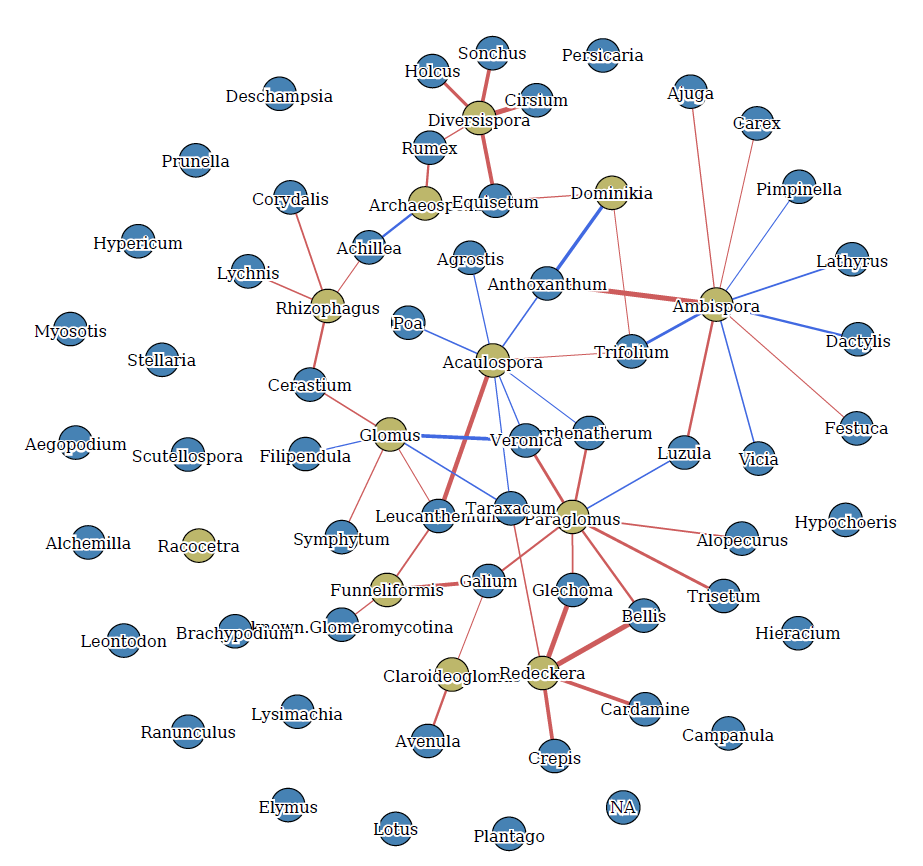 Yellow node: AM fungi   Blue node: Plant
Threshold: 0.4  Red edge: Positive correlation  Blue edge: Negative correlation
Bipartite Network between Soil and Root AM Fungal communities and rbcL plant in Inorganic Treatments
Soil Samples
Root Samples
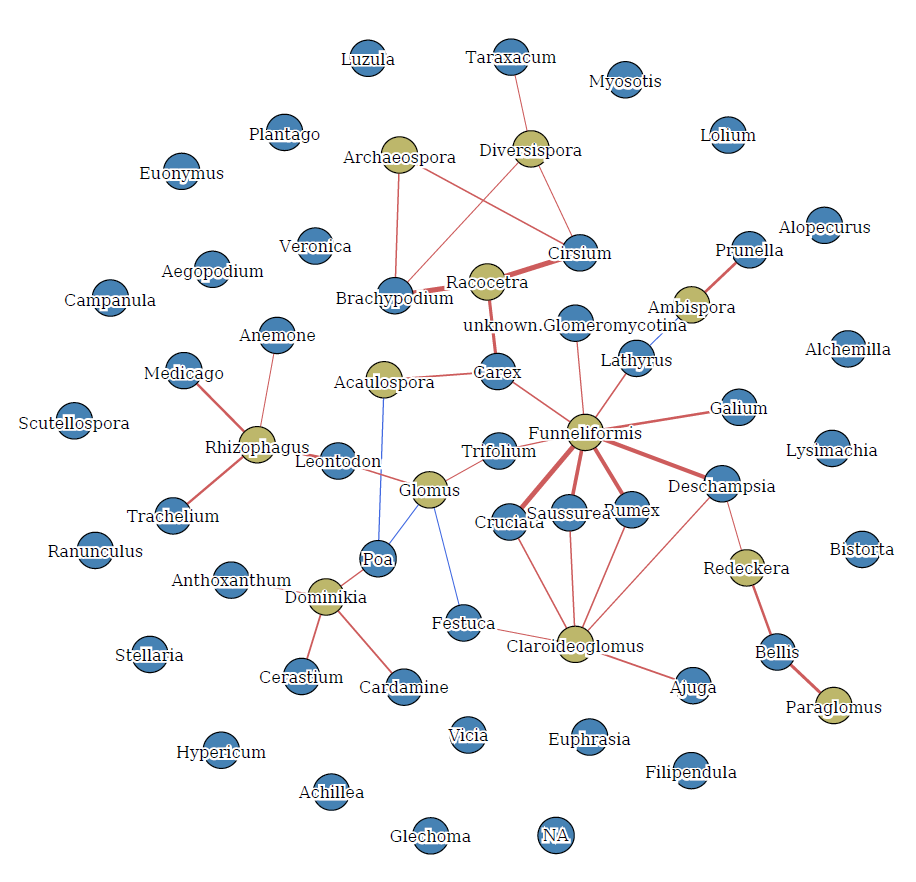 Yellow node: AM fungi   Blue node: Plant
Threshold: 0.4  Red edge: Positive correlation  Blue edge: Negative correlation
Conclusion
Long-term nutrient deficiency of N, P and K strongly affected AM fungal and plant community composition.
The impact of nutrient deficiency on AM fungal community composition differs between soil and root samples:
AM fungi in soil samples affected by N and P

AM fungi in root samples affected by K
N, P
K
N and P may have a stronger effect on AM fungi with an explorative growth strategy while K could have a stronger effect on AM fungi with a conservative growth strategy
The long-term nutrient deficiency could also affect AM fungal community composition directly, and indirectly through the shifts in plant community composition.
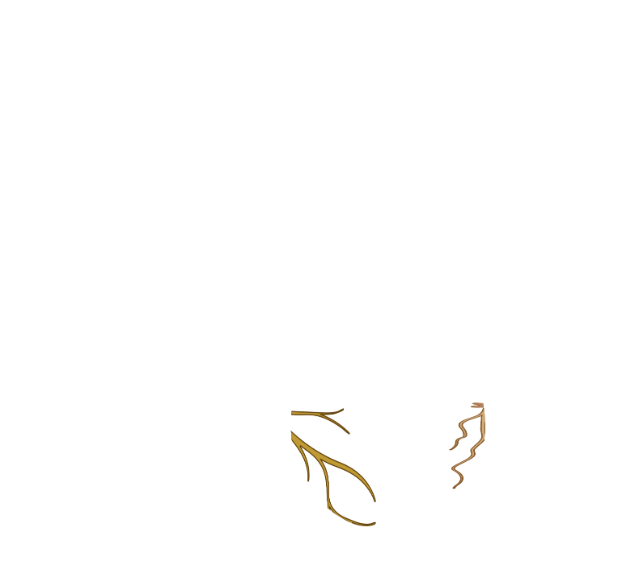 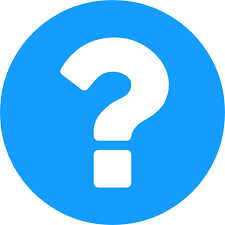 Admont people
After harvest….
Admont – July 2019
Cool friend in Admont
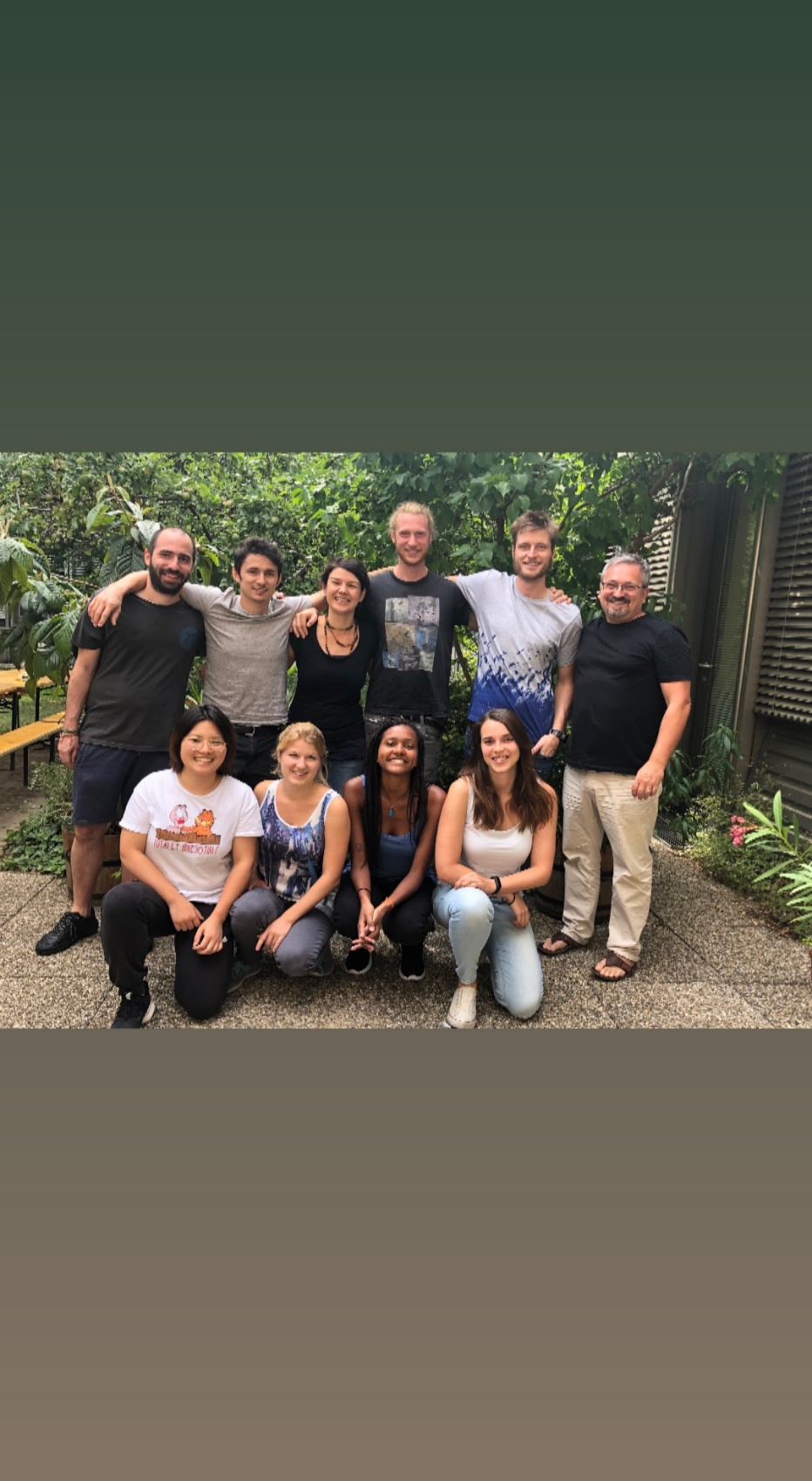 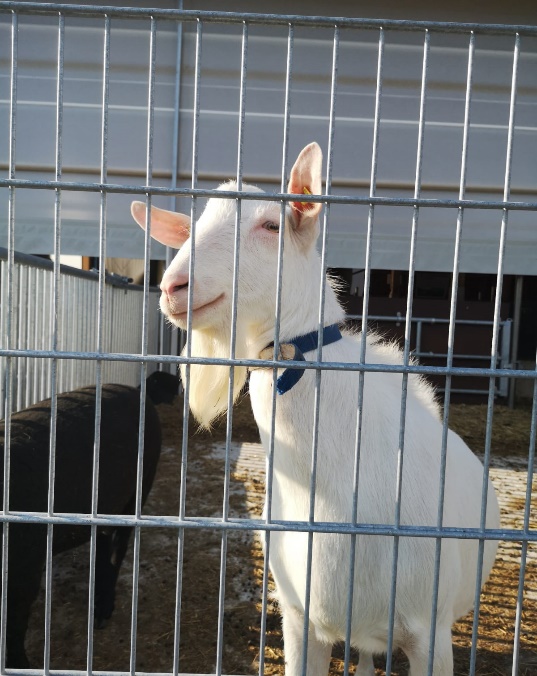 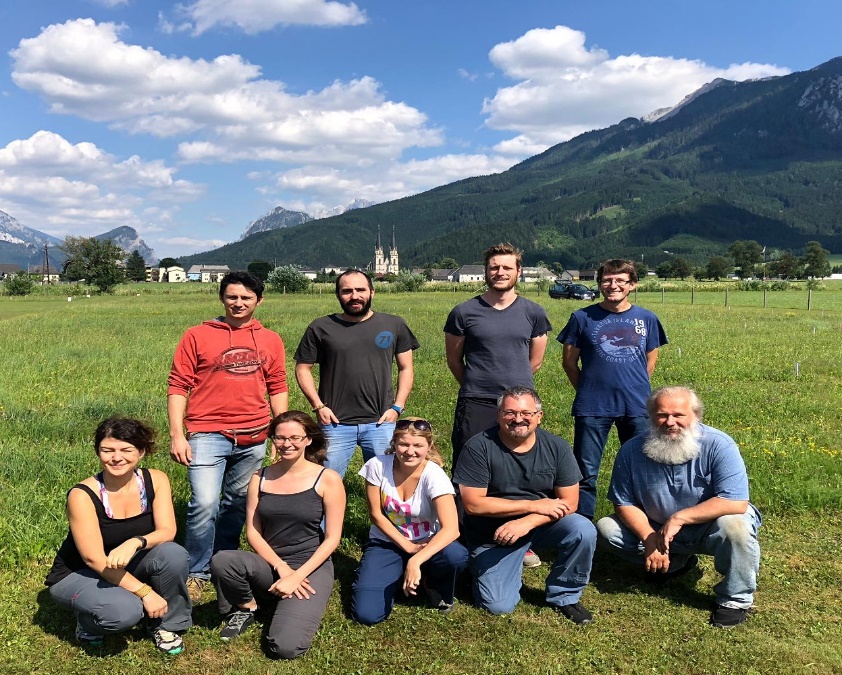 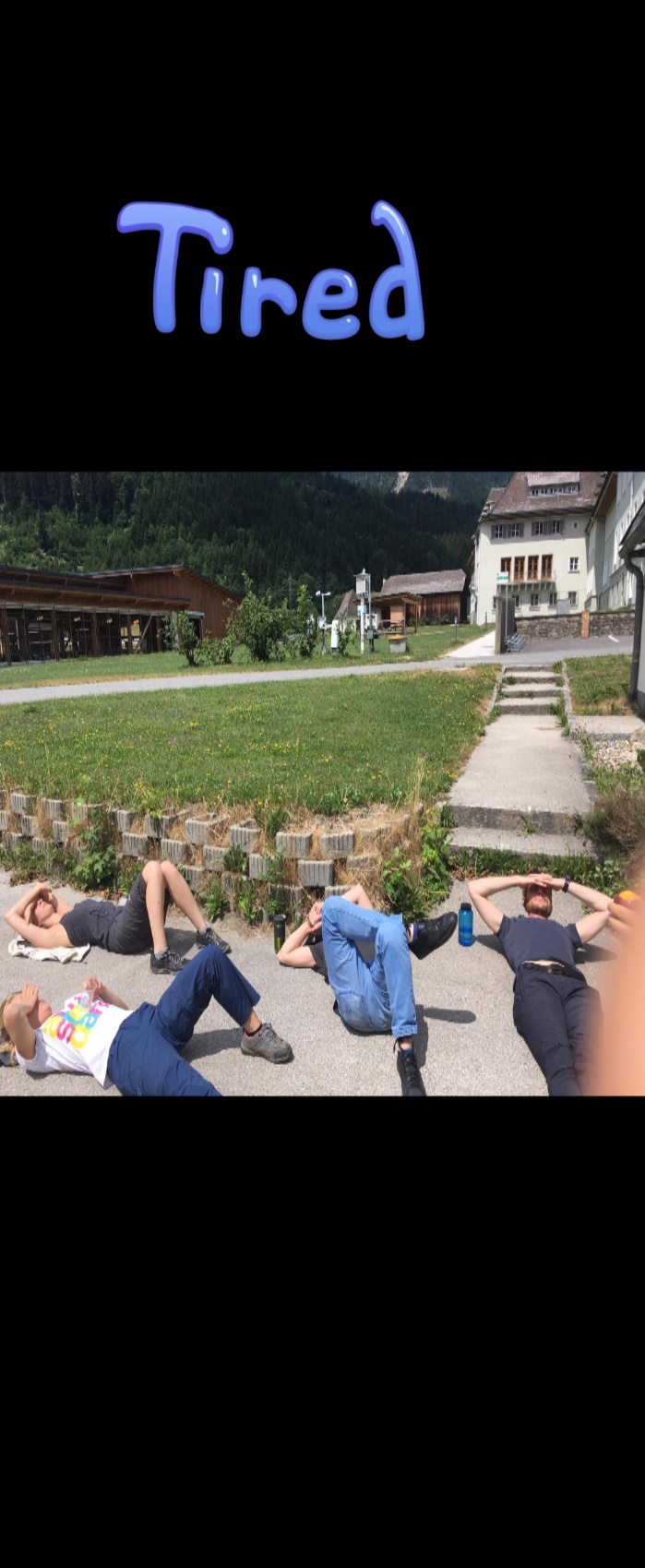 Supplementary Material
rbcL Plant community composition
N-deficient
P-deficient
N+P fertilized
PERMANOVA
Nutrient deficiency: P<0.01
Network within Soil and Root AM Fungi
Soil
Root
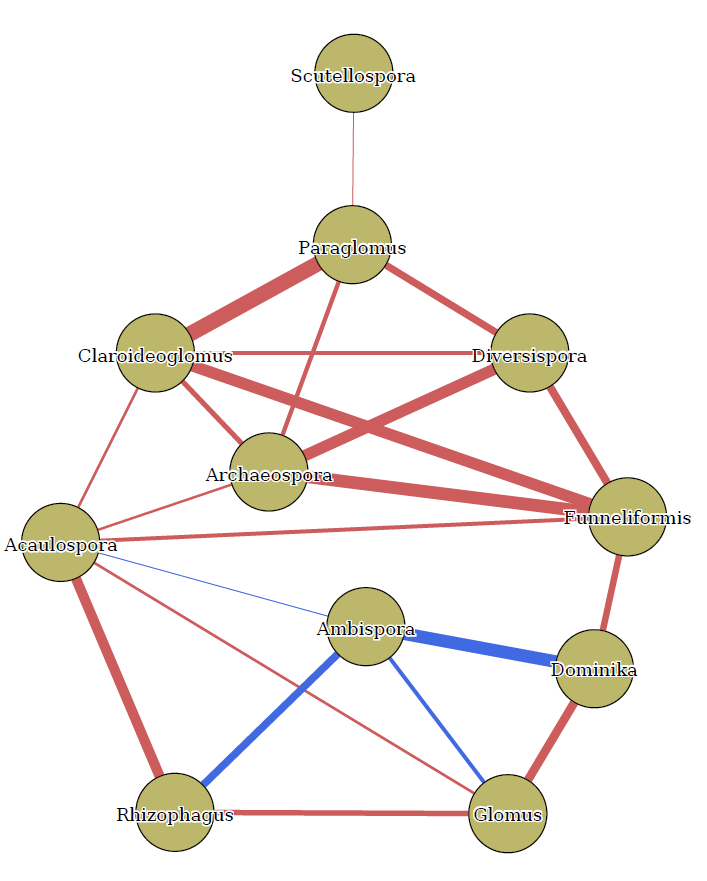 Correlation Threshold: 0.3
Red: Positive correlation
Blue: Negative correlation
Correlation table between Soil and Root AM Fungal communities and Abovegroun plant
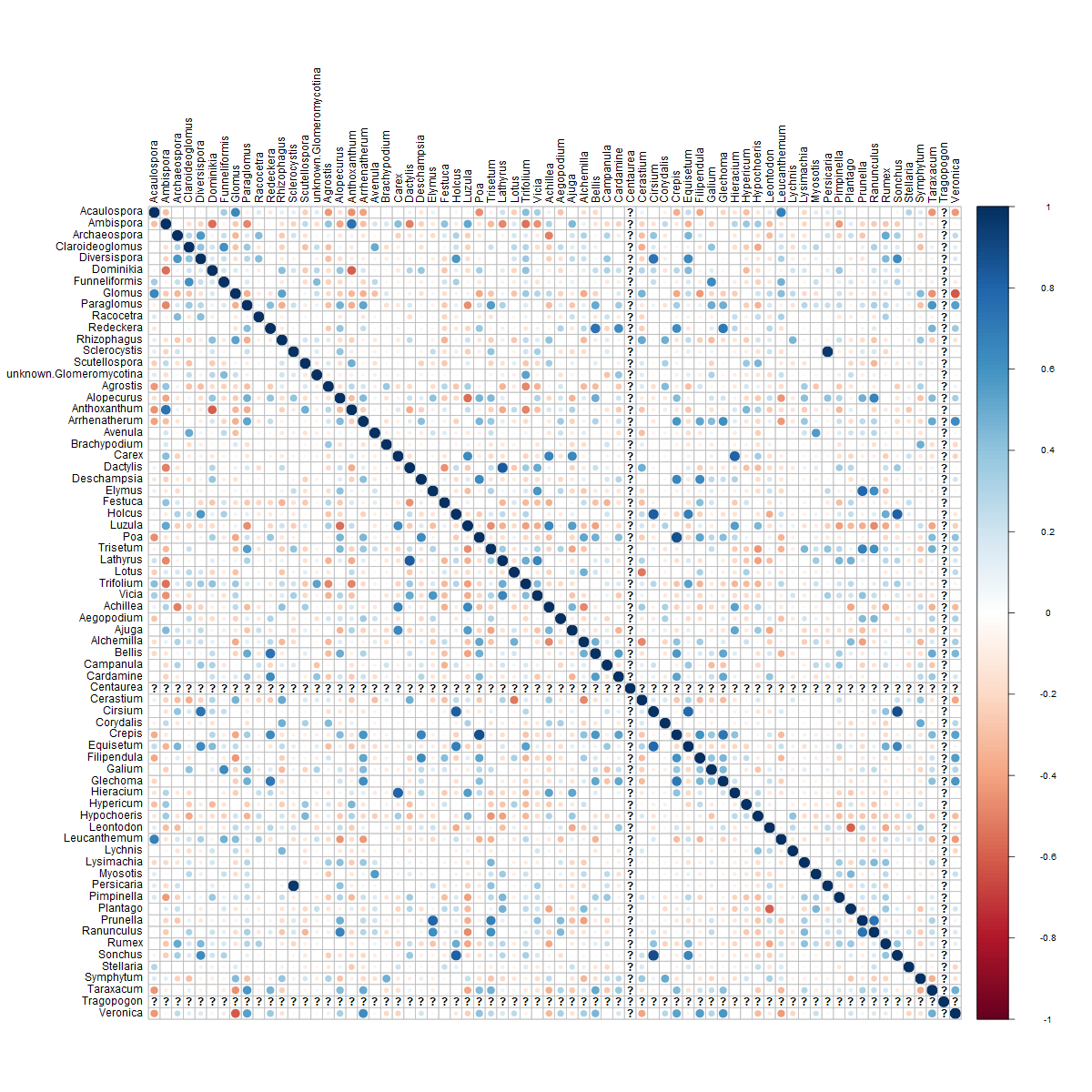 AM Fungi
Plant communities
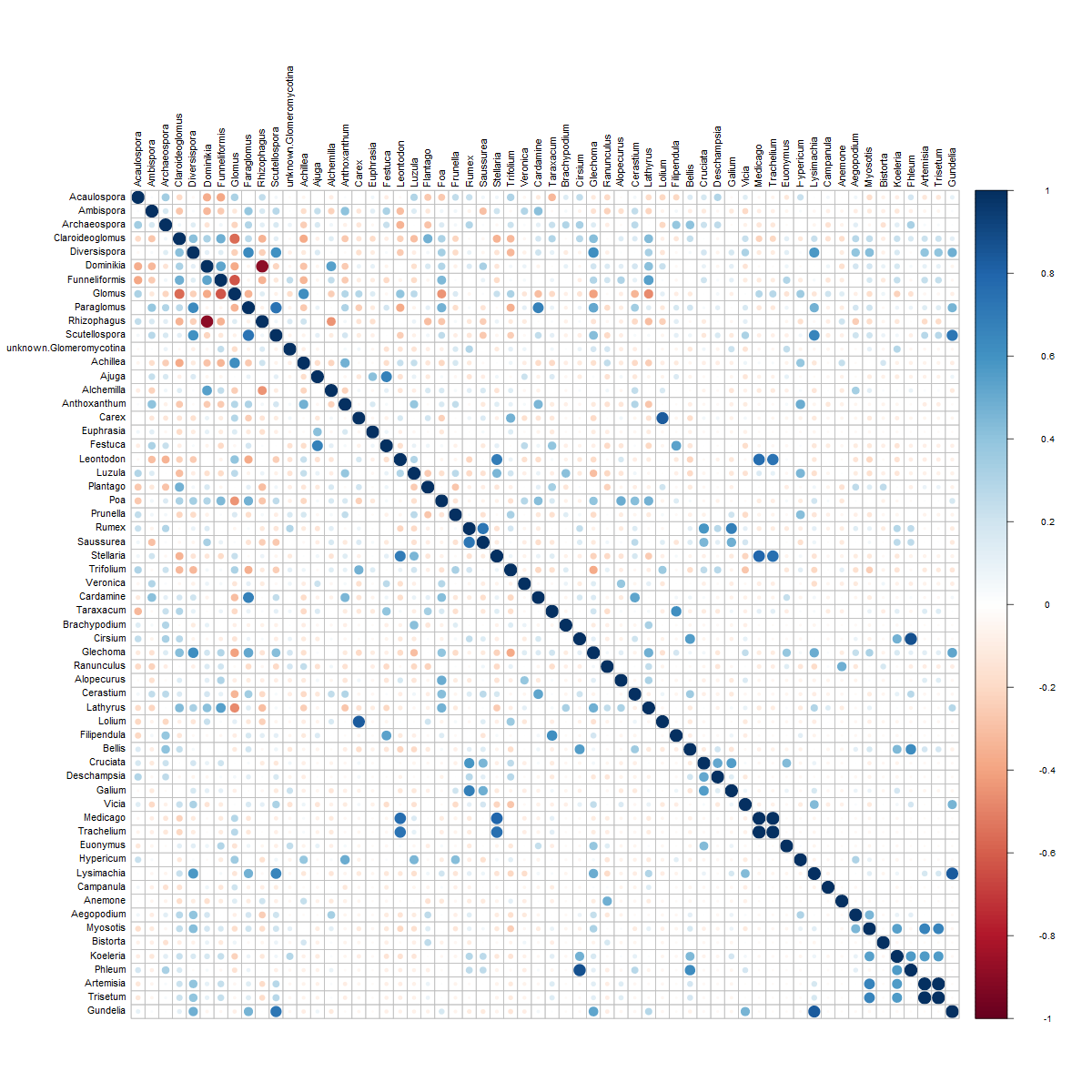 Soil Samples
AM Fungi
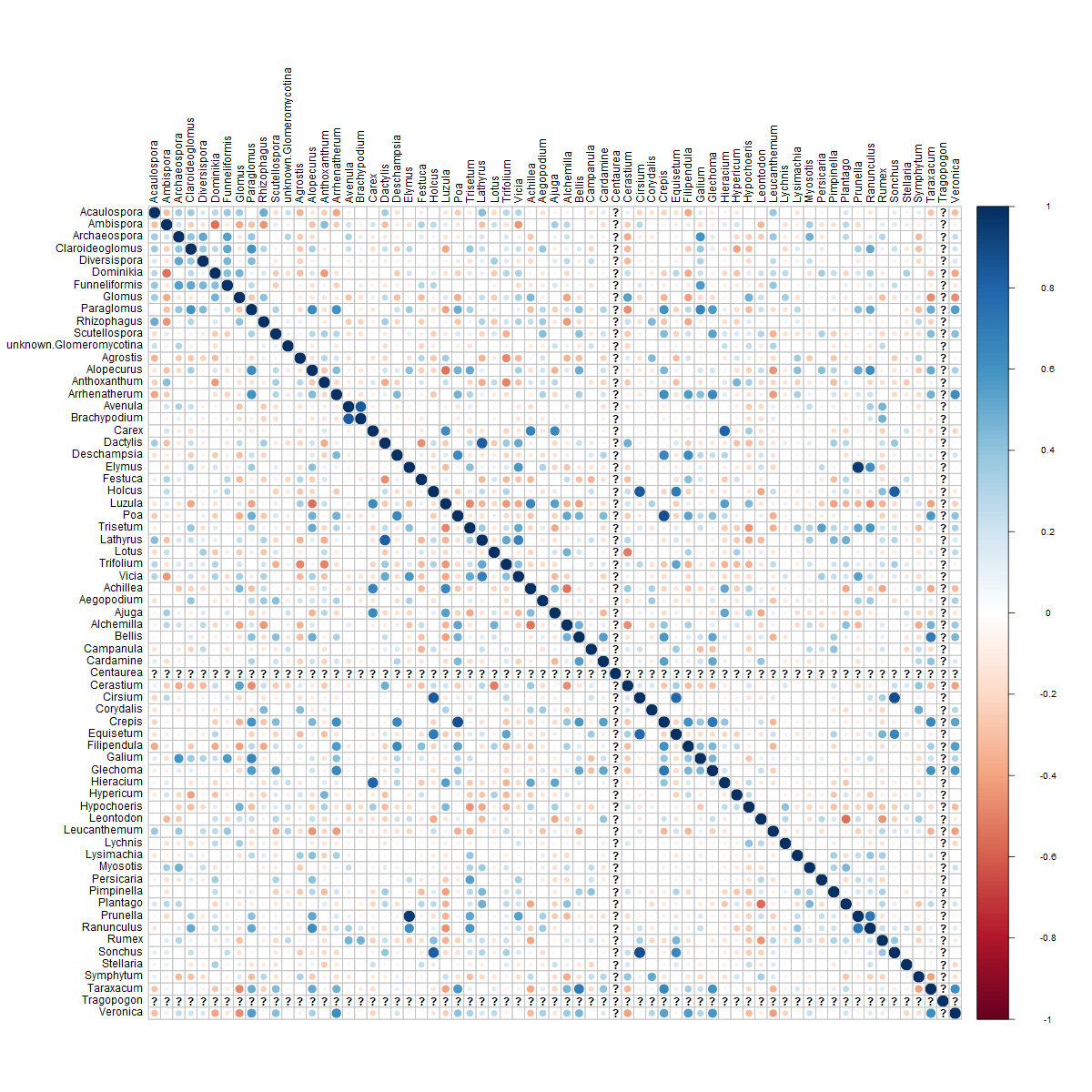 Plant communities
AM Fungi
Root Samples
AM Fungi
Correlation table – Root AMF community – rbcl Data_Just Inorganic
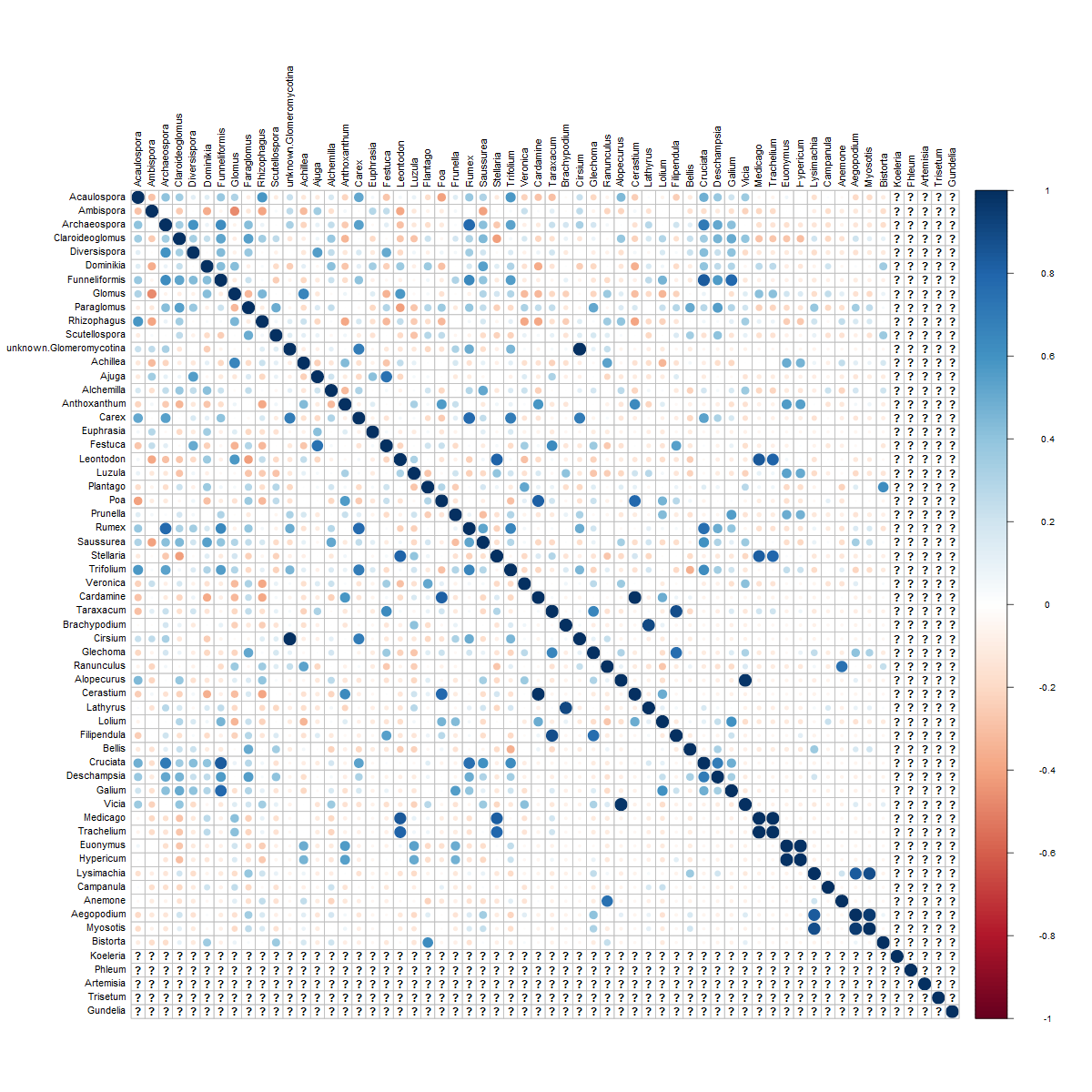 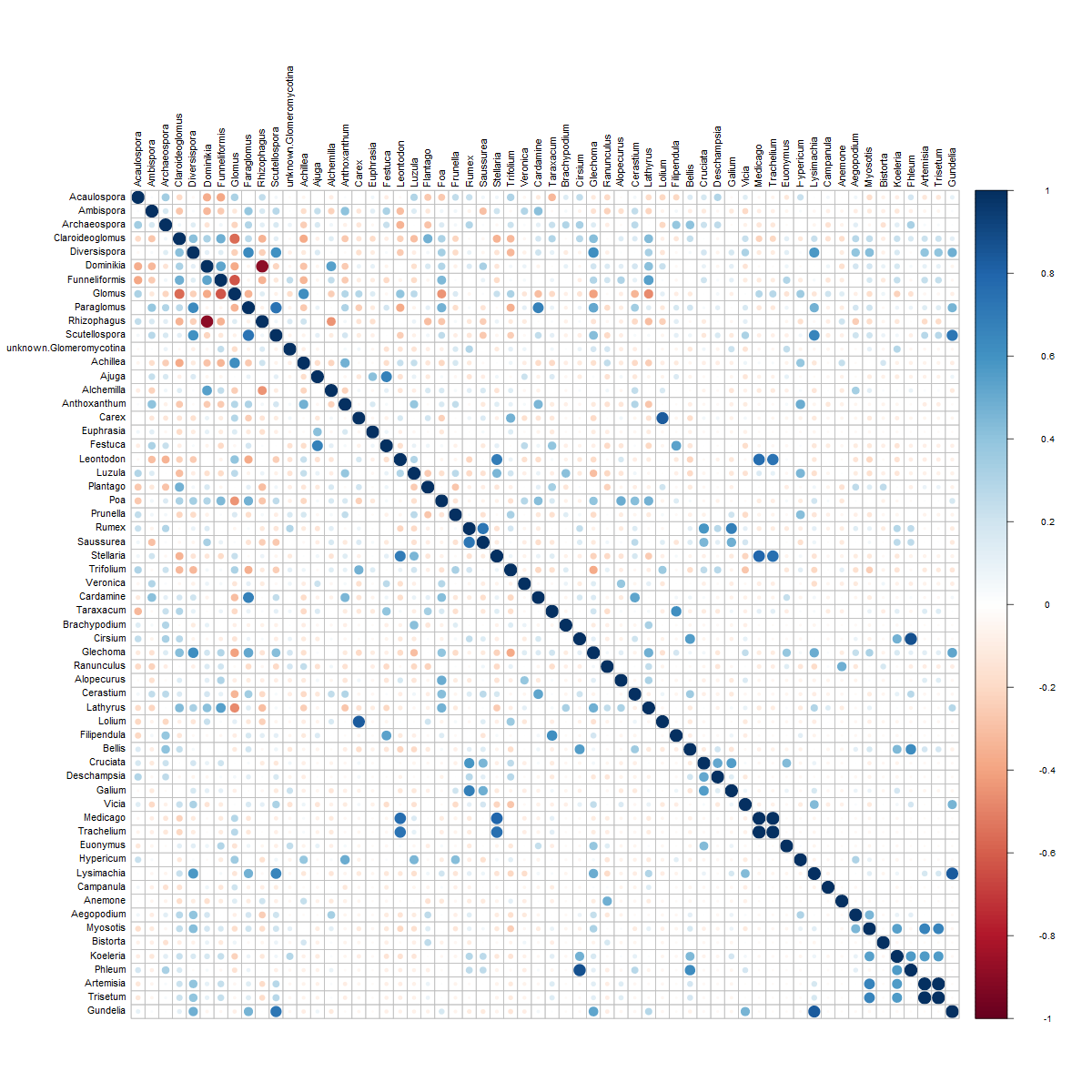 Soil (RNA) AM fungal community composition _ CCA
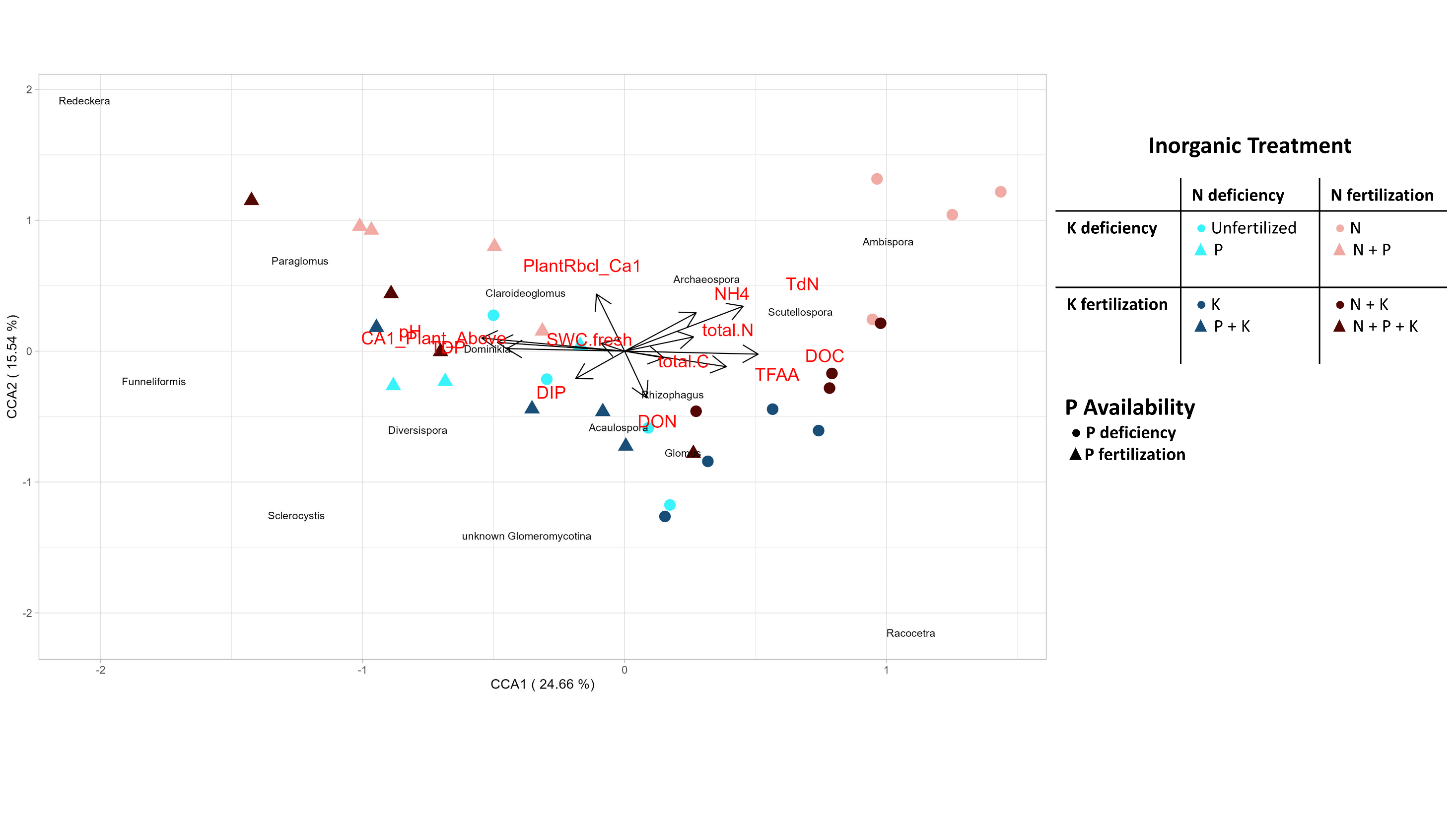 Root AM fungal community composition _ CCA
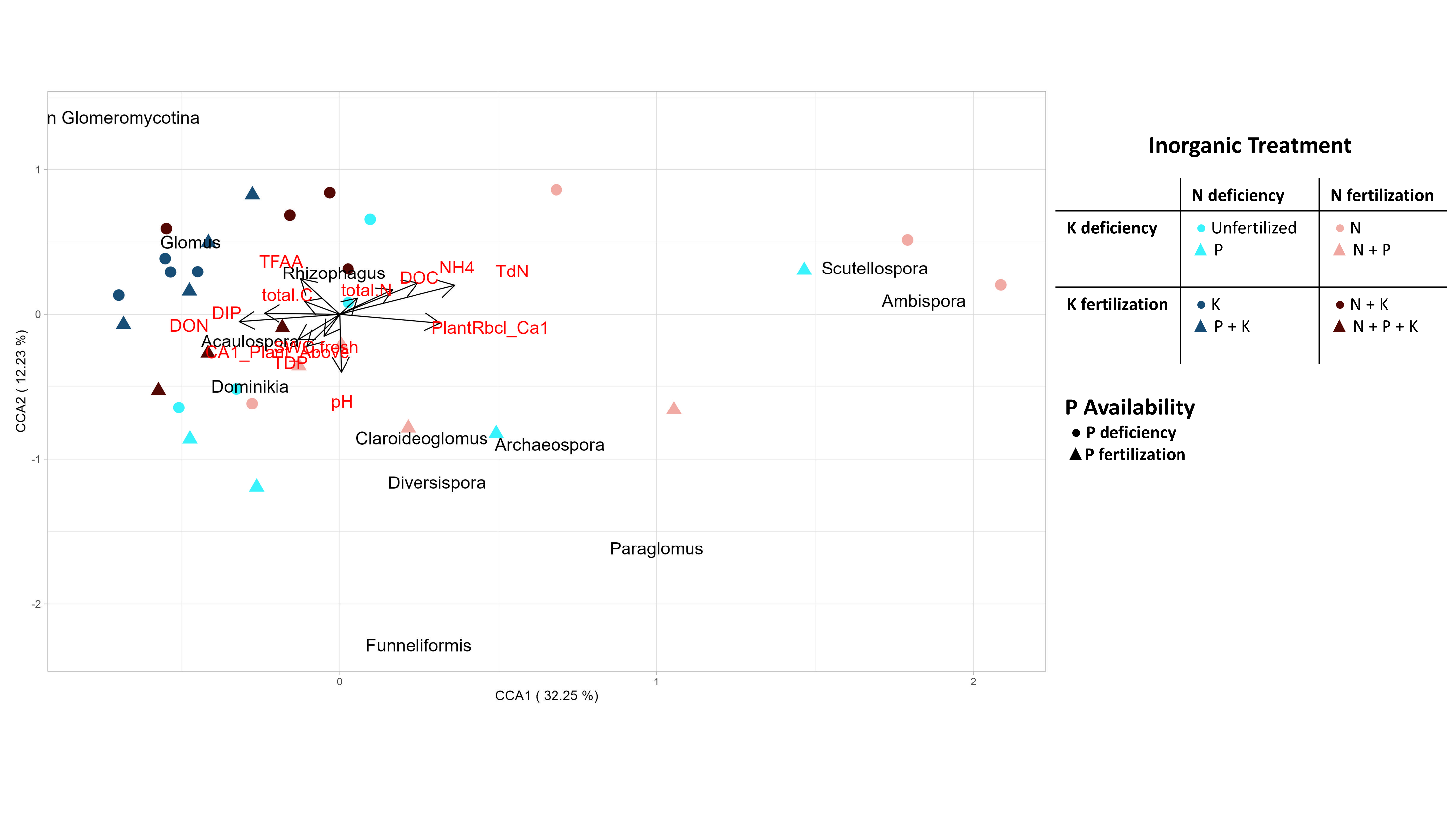 Aboveground Plant community composition _ CCA
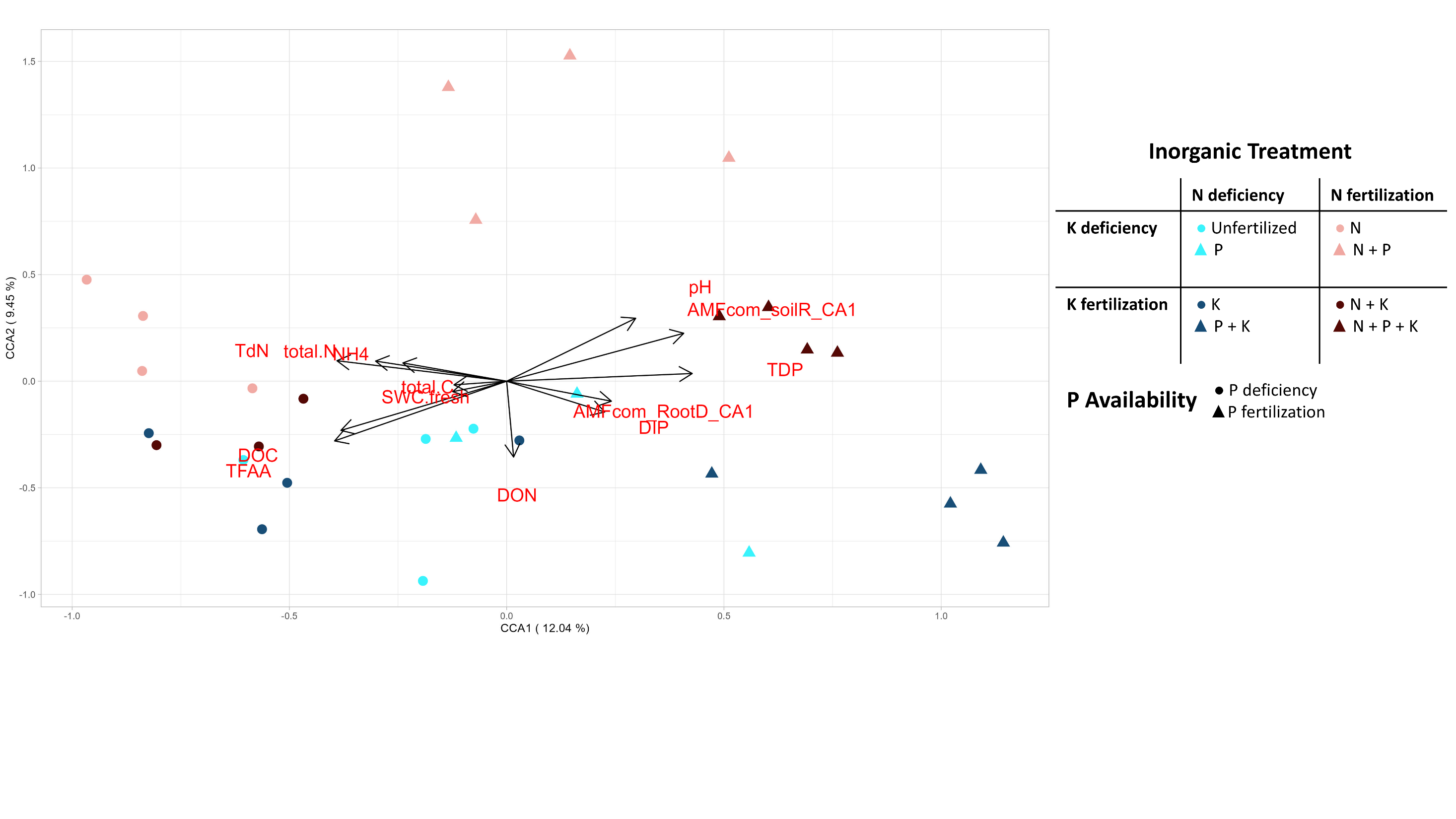 rbcl Plant community composition _ CCA
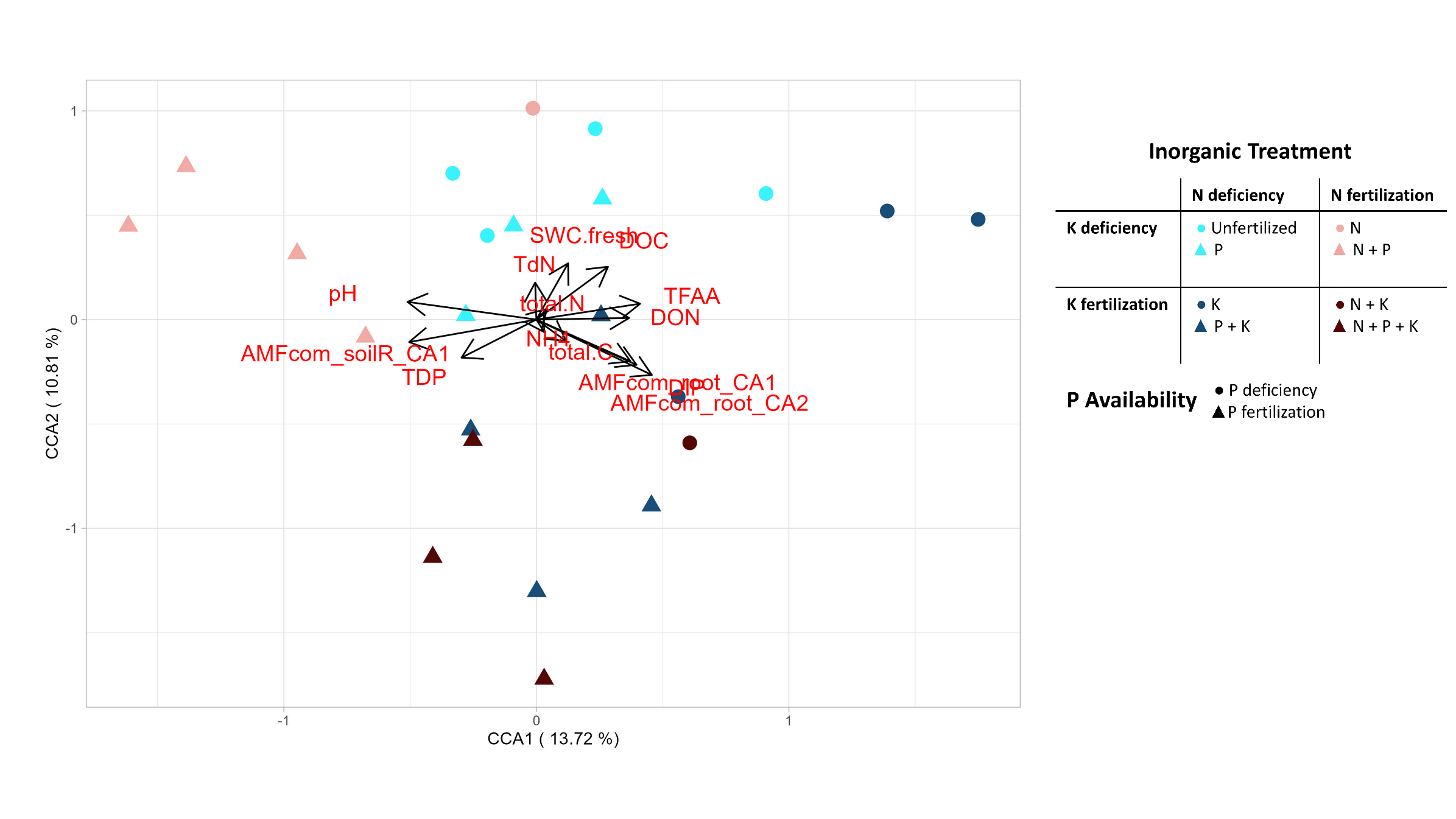